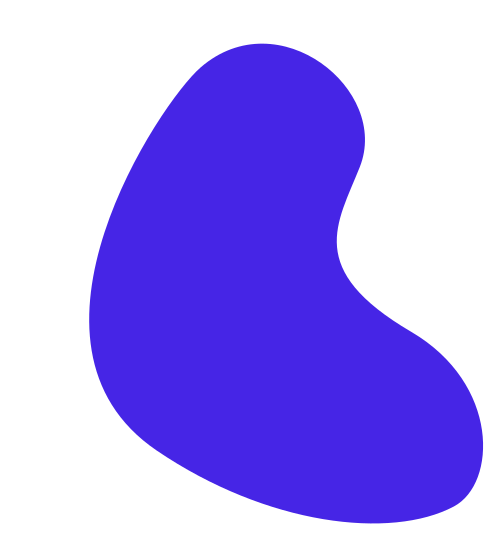 DITEP
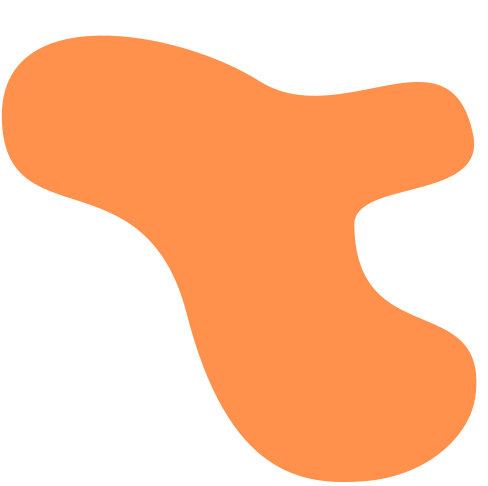 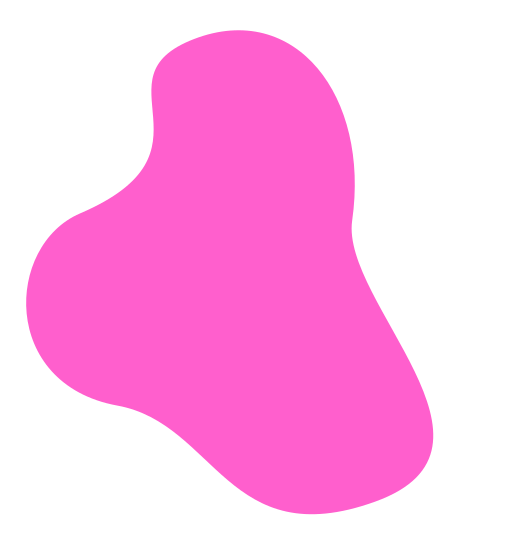 Dispositif Institutionnel Thérapeutique Educatif Pédagogique
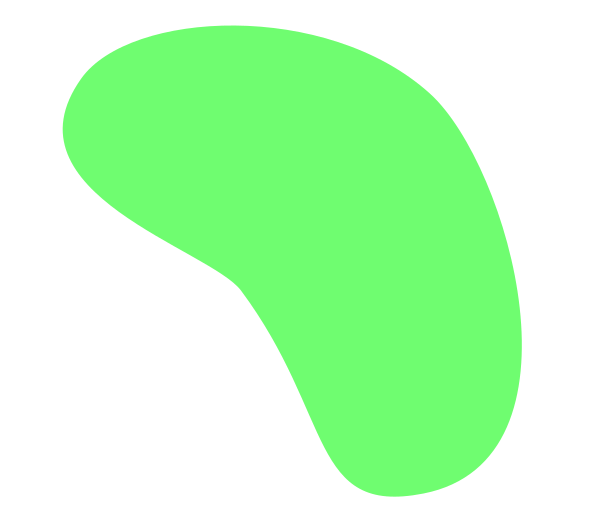 Présentation Trouble du Comportement
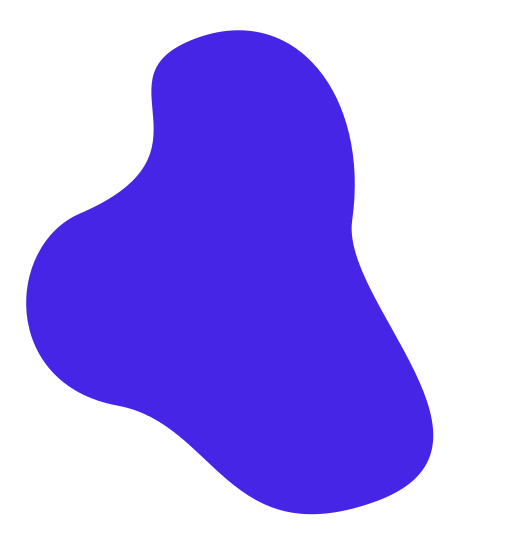 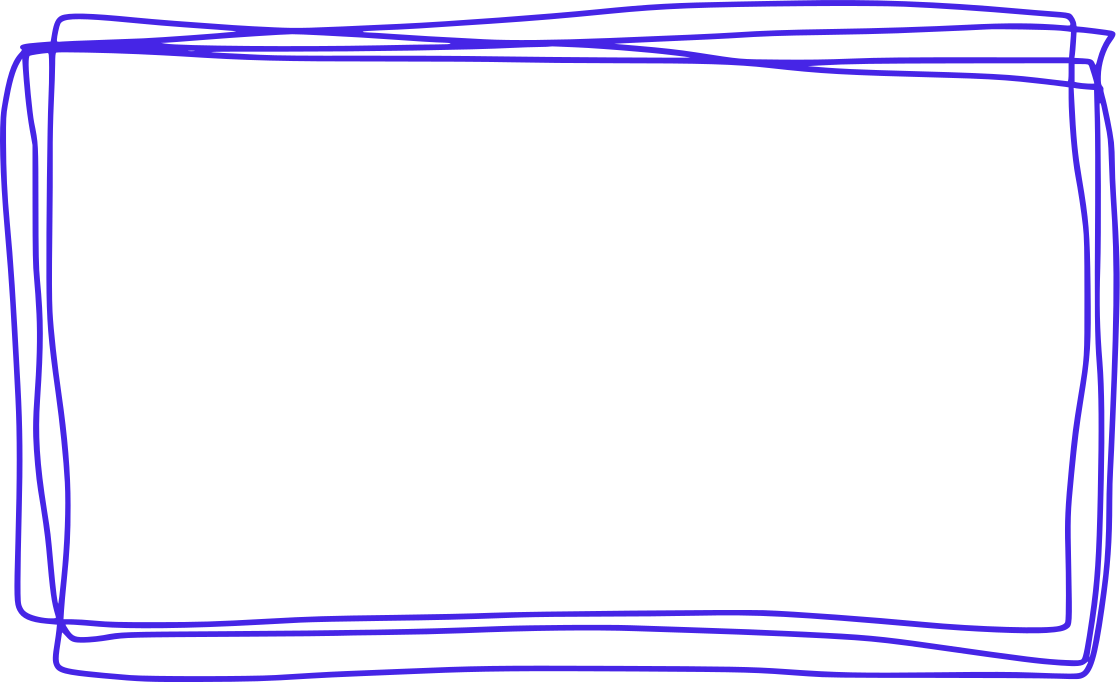 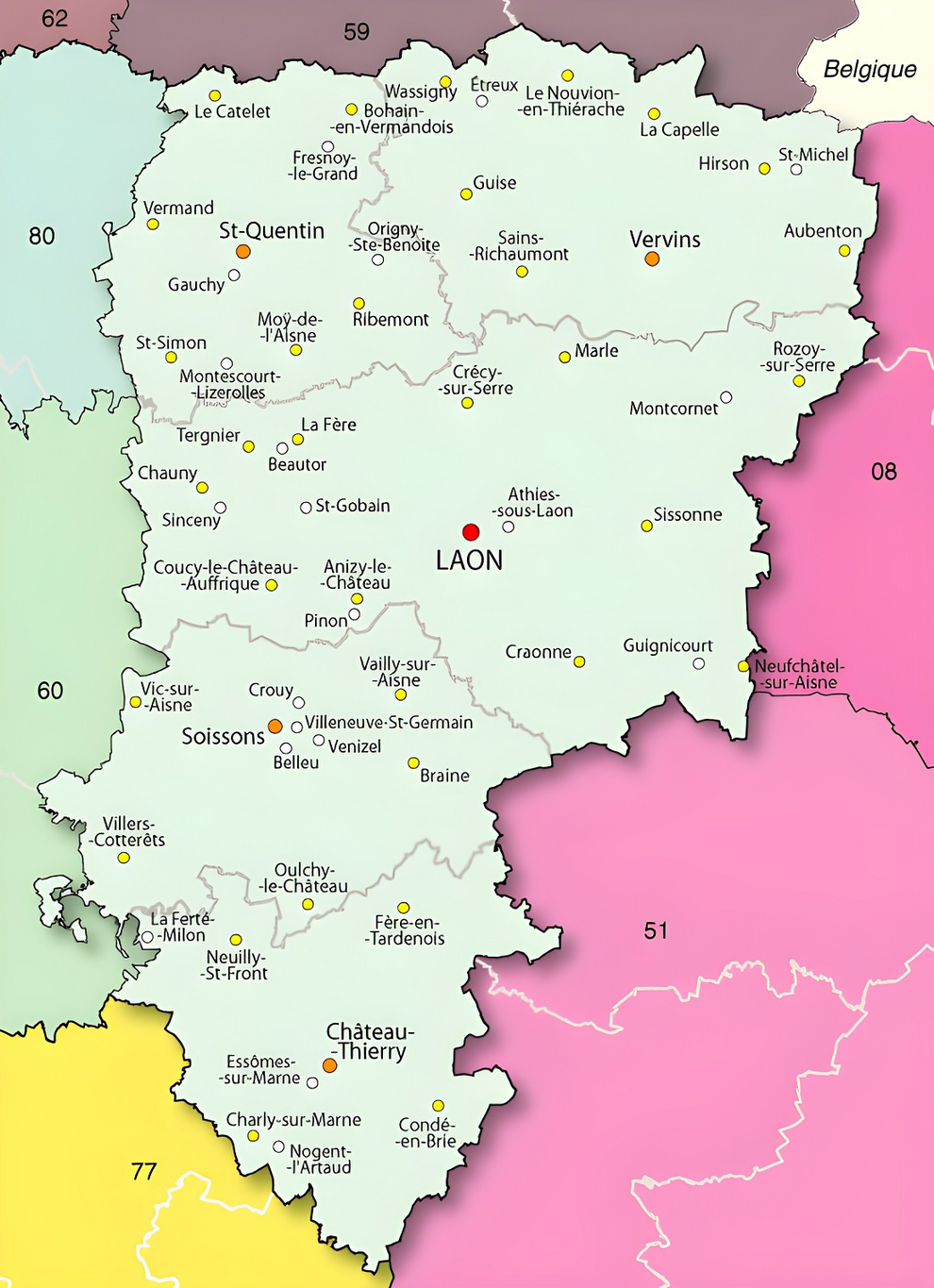 AISNE
Unités Terrritoriales d'intervention et de médiation Thérapeutiques, Educatives et Pédagogiques
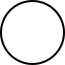 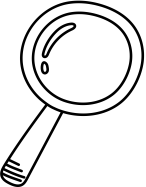 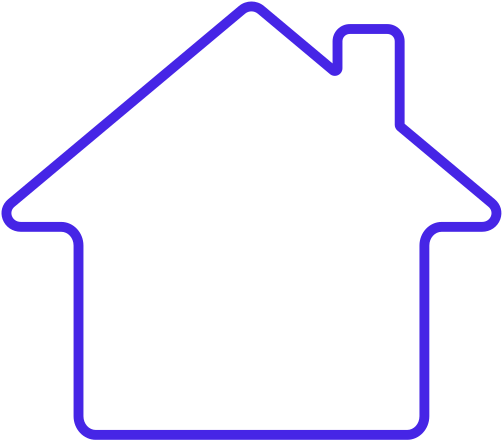 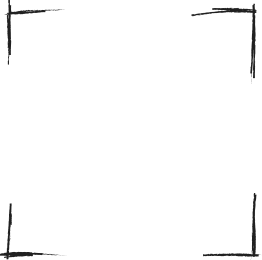 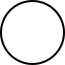 4 Unités :
DITEP :
GAUCHY

CHAUNY

MERCIN ET VAUX

FERE EN TARDENOIS
96 enfants de 4 à 20 ans
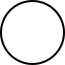 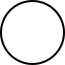 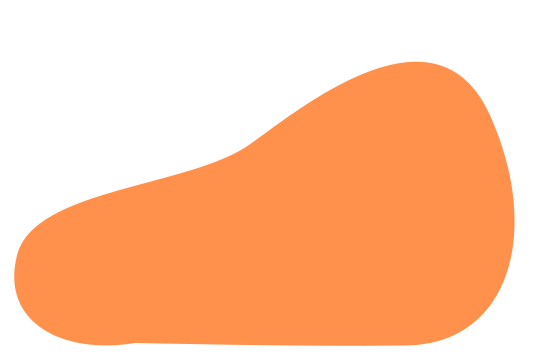 24 accompagnements par unité
6 ateliers "Vivre ensemble" --> Accueil de nuit
4 Ateliers "Etre ensemble" --> Accueil de jour
14 ambulatoires 
SIPPH : Service  Inclusion Professionnel pour la Personne Handicapée
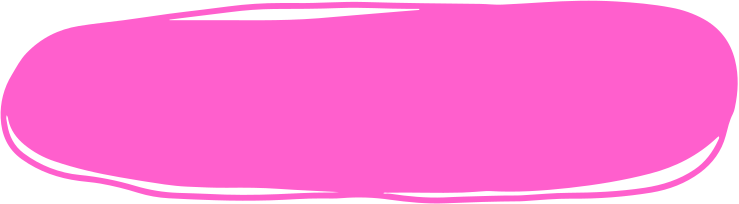 Chauny
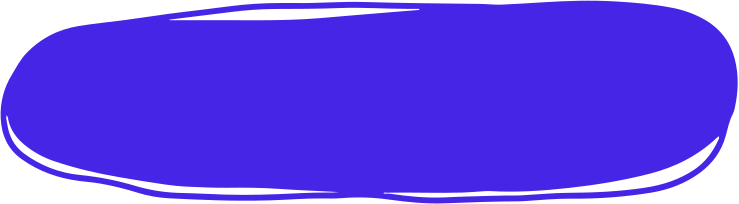 Gauchy
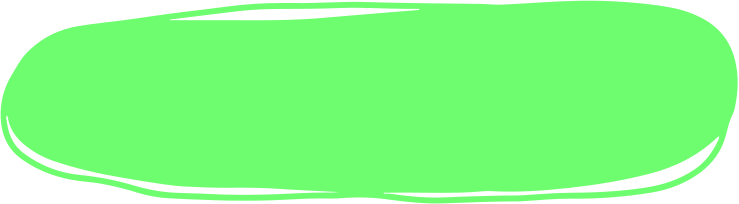 Mercin-et-vaux
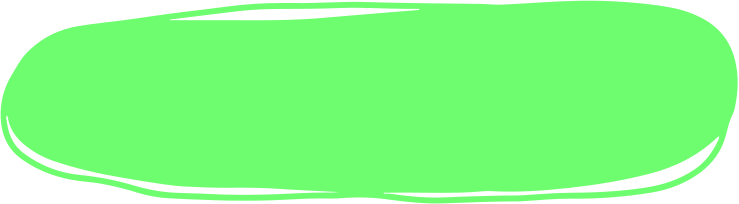 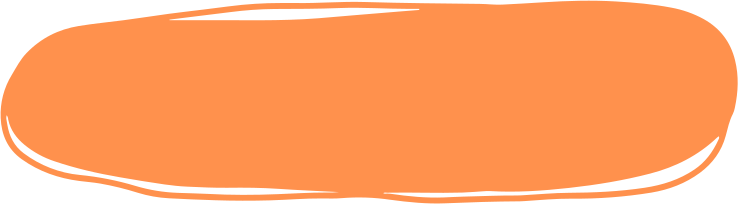 Fere en Tardenois
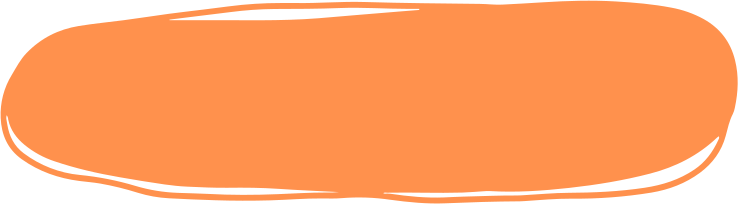 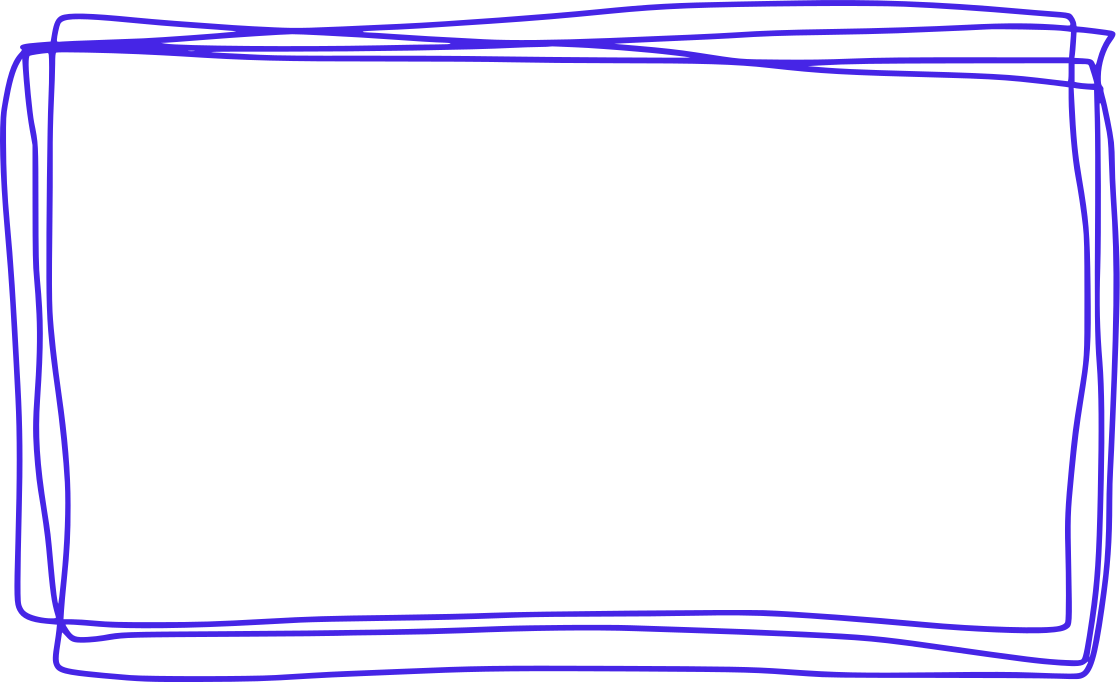 OISE
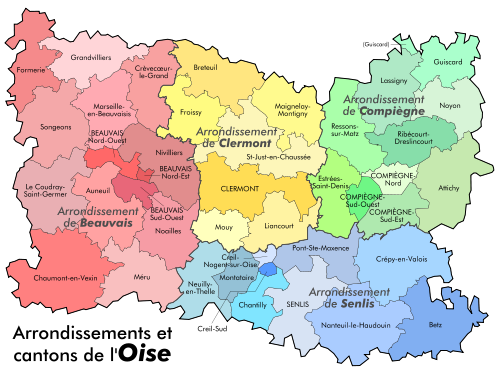 Unités Terrritoriales d'intervention et de médiation Thérapeutiques, Educatives et Pédagogiques
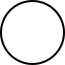 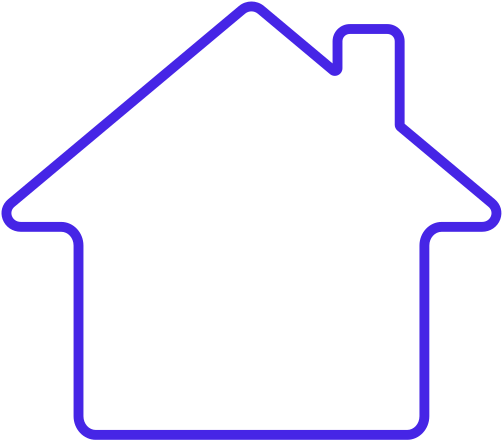 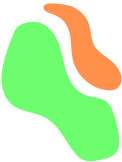 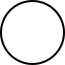 DITEP :
112 enfants de 4 à 20 ans
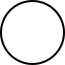 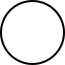 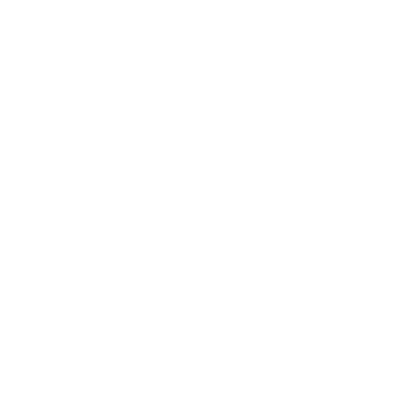 28 accompagnements par unité
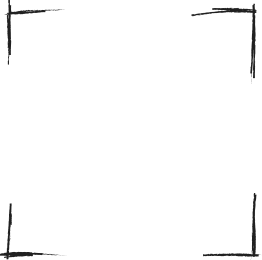 4 Unités :
4 ateliers "Vivre ensemble" --> Accueil de nuit
7 Ateliers "Etre ensemble" --> Accueil de jour
15 ambulatoires 
2 SIPPH : Service  Inclusion Professionnel pour la Personne Handicapée
LAIGNEVILLE

VERNEUIL-EN-HALATTE

LE MEUX

LEVIGNEN
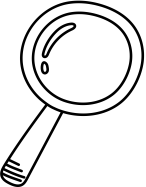 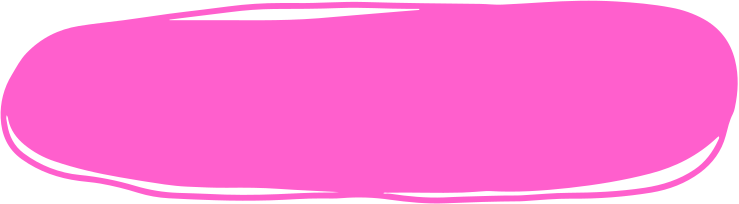 Lévignen
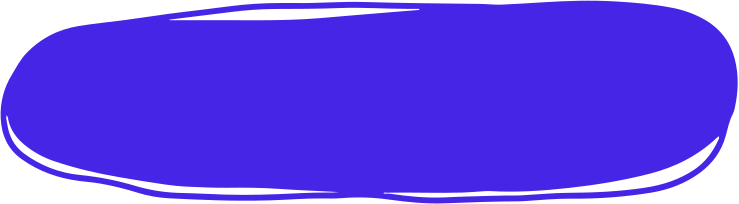 Le Meux
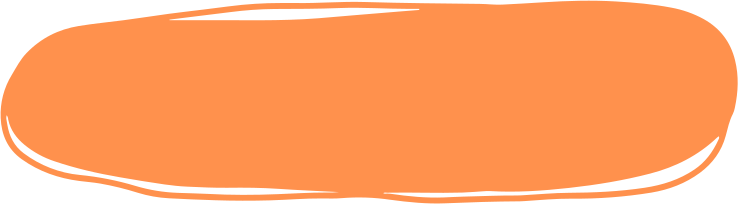 Laigneville
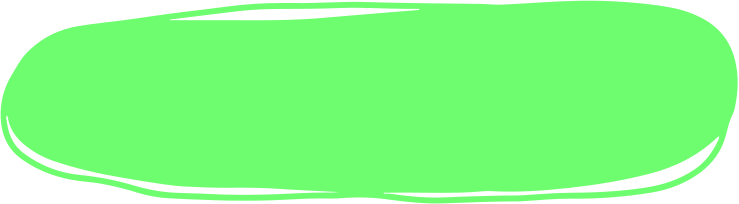 Verneuil en 
Halatte
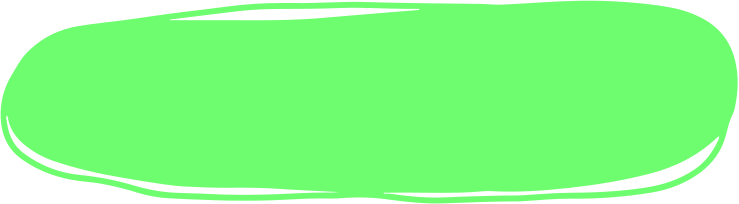 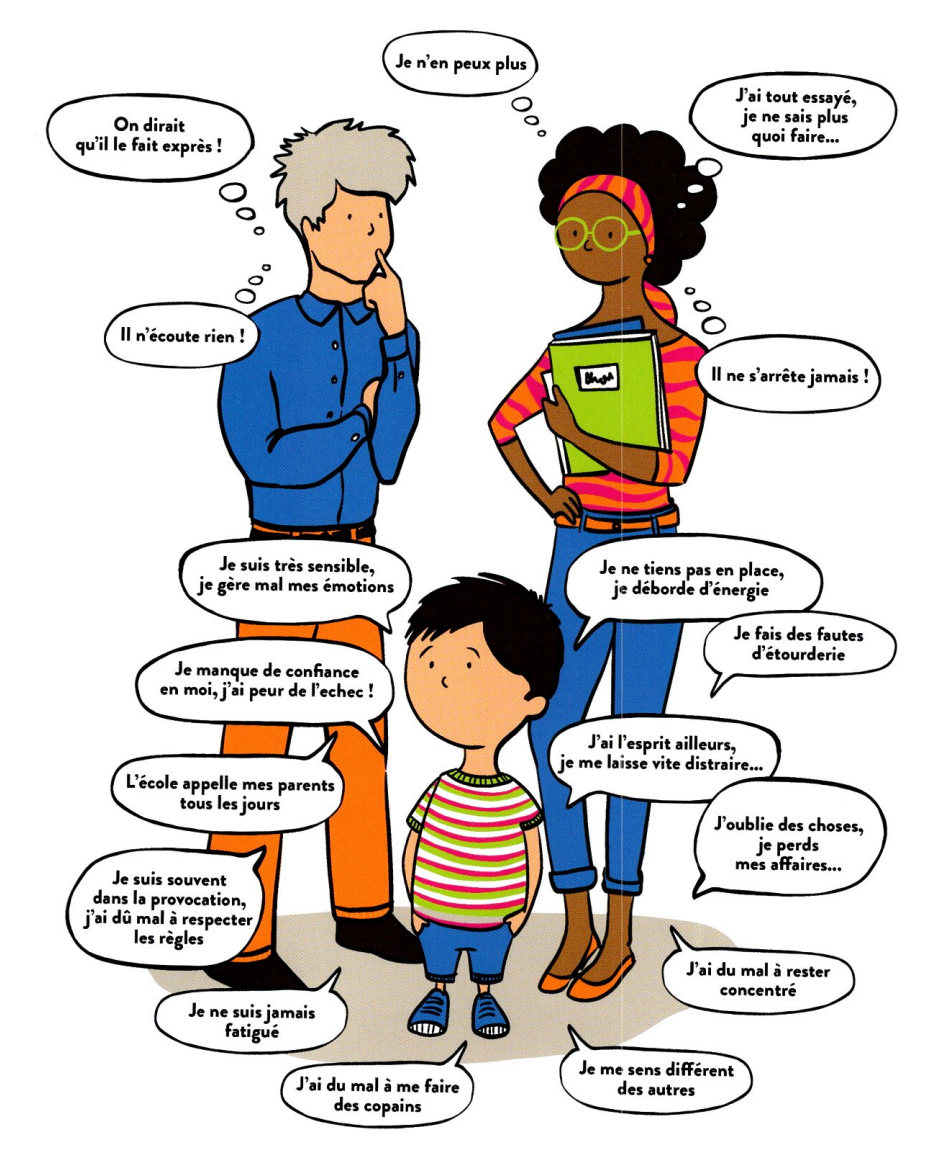 6
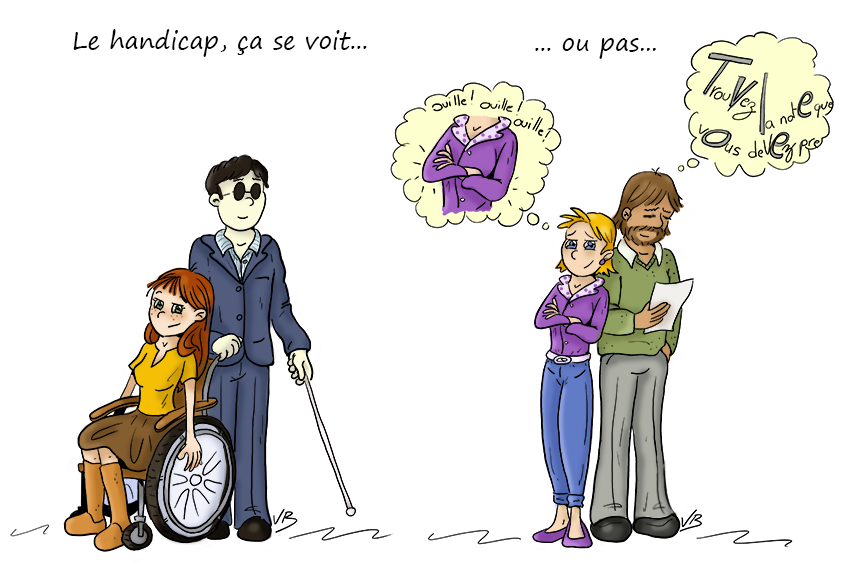 “Constitue un handicap, au sens de la loi, toute limitation d’activité ou restriction de participation à la vie en société subie dans son environnement par une personne en raison d’une altération substantielle, durable ou définitive d’une ou plusieurs fonctions physiques, sensorielles, mentales, cognitives ou psychiques, d’un polyhandicap ou d’un trouble de santé invalidant”

Code de l’action sociale et des familles
7
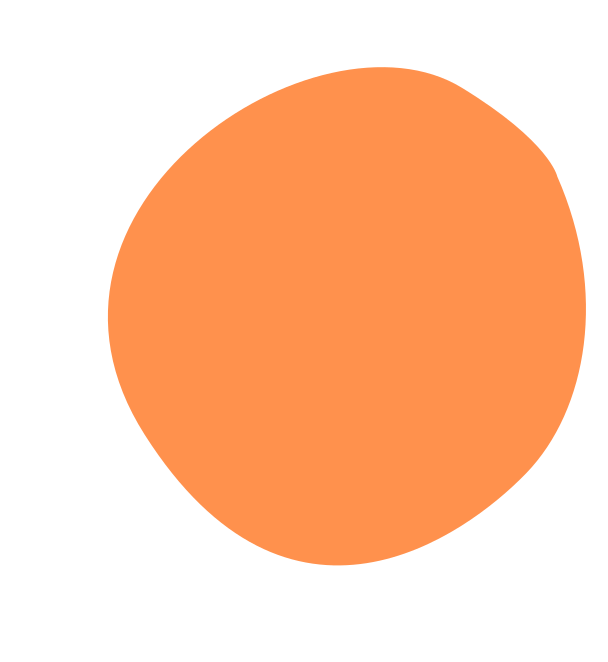 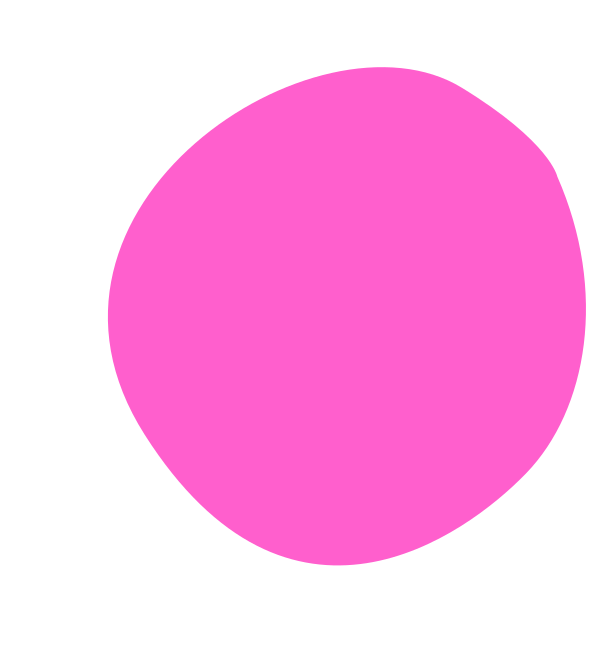 Texte officiel Décret 2017-620 du 24.04.17
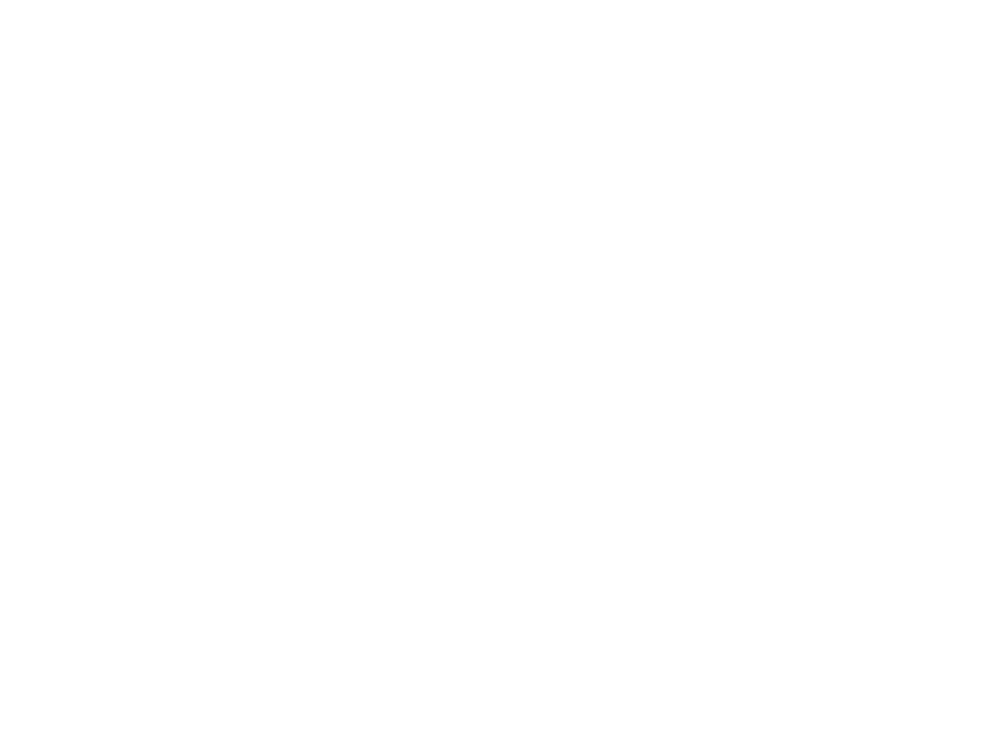 “Un dispositif ITEP est une institution médico-sociale, placée dans le champ de compétence de l’Etat et financée par l’Assurance Maladie. Il accueille des enfants, adolescents et jeunes adultes qui présentent des difficultés psychologiques dont l’expression, notamment l’intensité des troubles du comportement, perturbe gravement la socialisation et l’accès aux apprentissages. Ces enfants, adolescents et jeunes adultes se trouvent, malgré des potentialités intellectuelles et cognitives préservées, engagés dans un processus handicapant qui nécessite le recours à des actions et à un accompagnement personnalisé”.
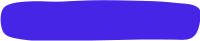 Ce processus handicapant est reconnu
 par la MDPH
Enfant ne fait pas exprès 
Personne n’y arrive                       ensemble
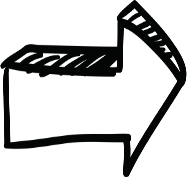 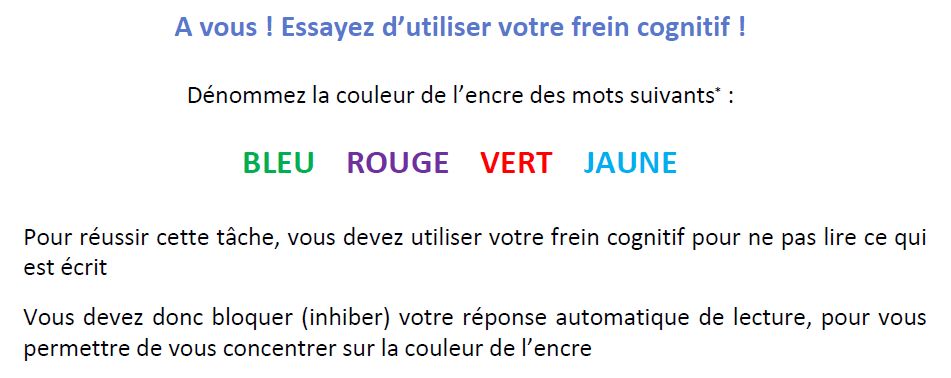 9
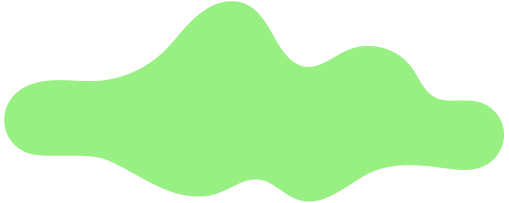 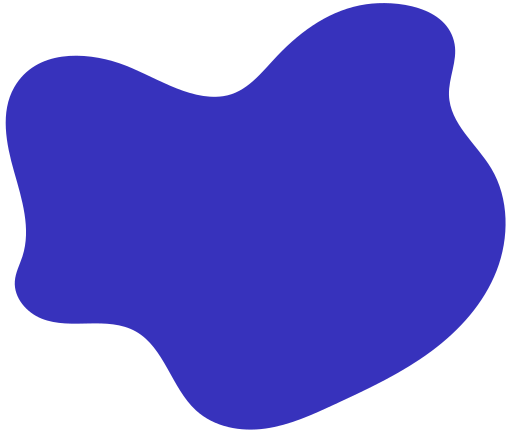 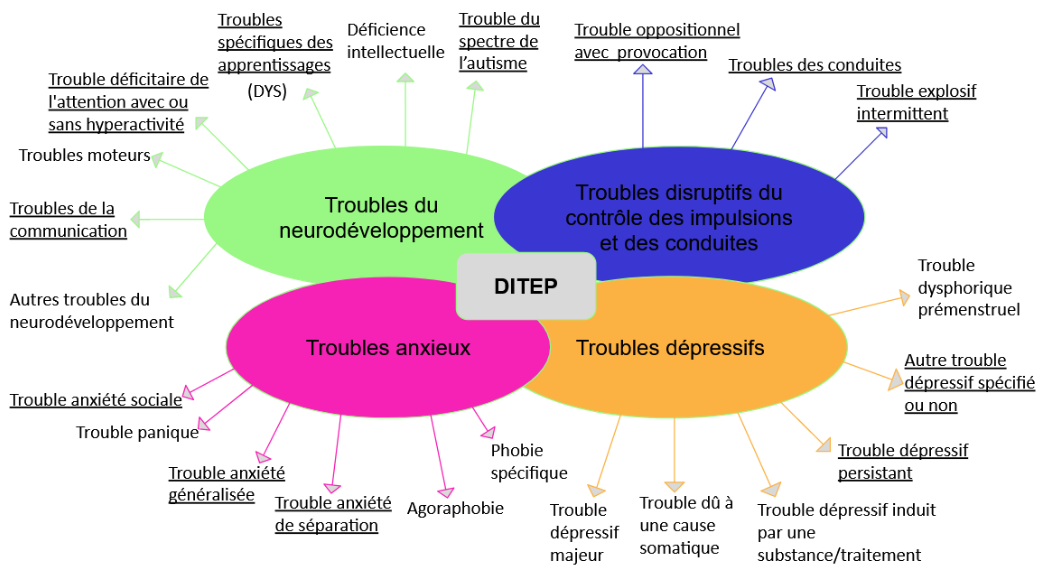 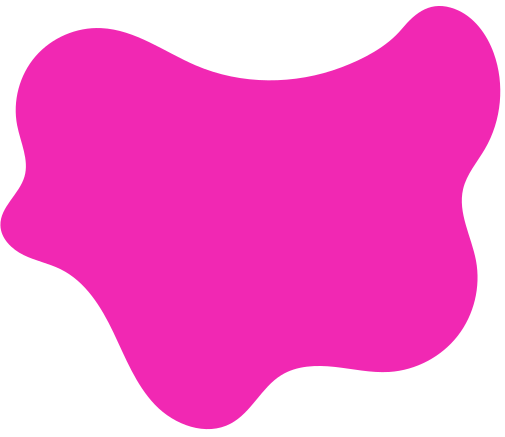 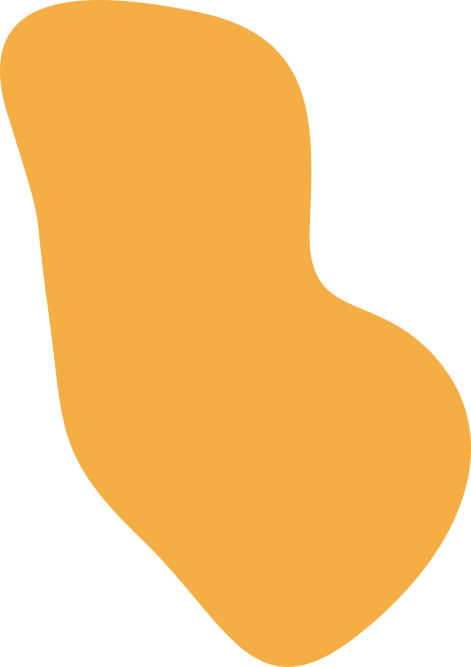 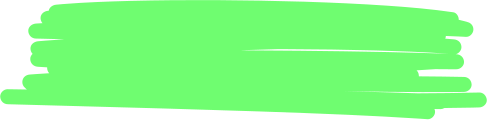 ENFANT  /  ADOLESCENT
Peu ou pas de faculté empathique, Manque de sentiment de culpabilité
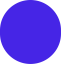 Conséquences aux multiples impacts :

Accès limité aux droits communs (école,  centre aéré, colonie, club sportif, loisirs)
Sentiment d’exclusion/persécution
Difficultés scolaires
Difficultés au sein du système familial
Manque de lien social
Immaturité ,Faible estime de lui, Peu de confiance en lui
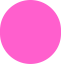 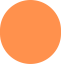 S’adaptant difficilement au milieu social (interactions sociales)
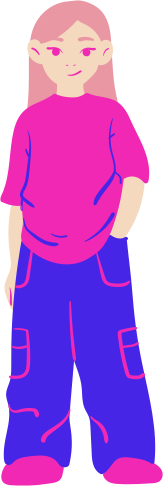 Le cerveau ne fait pas son travail  inhibition
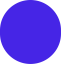 Problème de régulation émotionnelle ( joie, colère, peur ,tristesse)
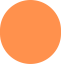 Impulsivité- pas de filtre, fait ce qui lui passe par la tête
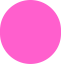 Une vision unique du monde coopération
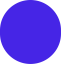 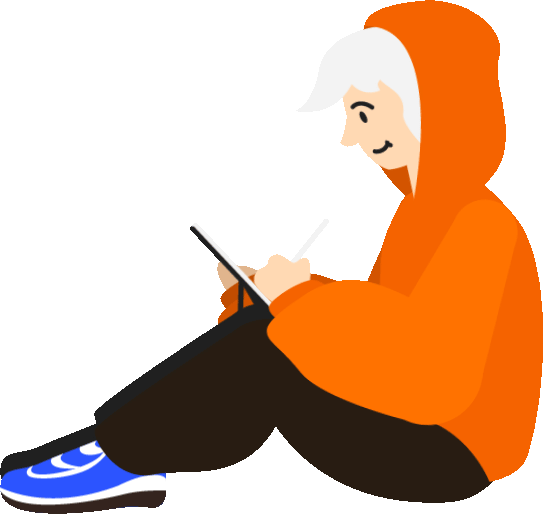 Sentiment d’hostilité
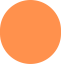 Hypersensibilité sensorielle
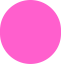 Une quête existentielle, se faire voir, exister,
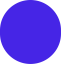 Sentiment abandonnique,
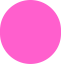 Hypersensibilité émotionnelle
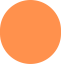 Pas de faculté d’auto apaisement,
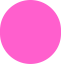 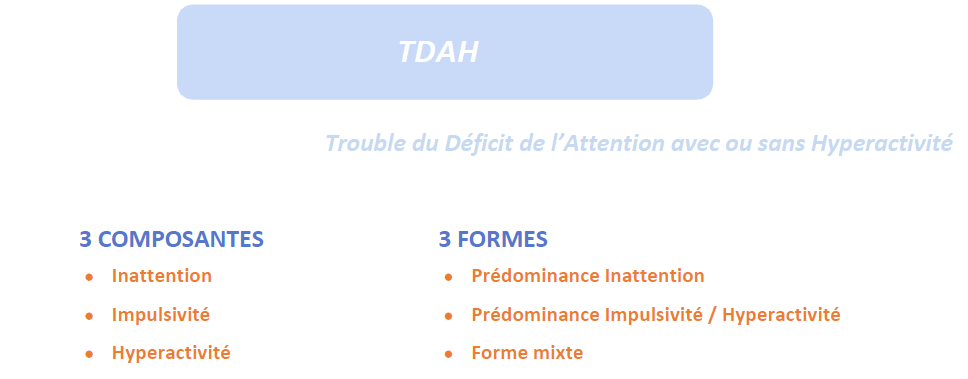 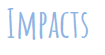 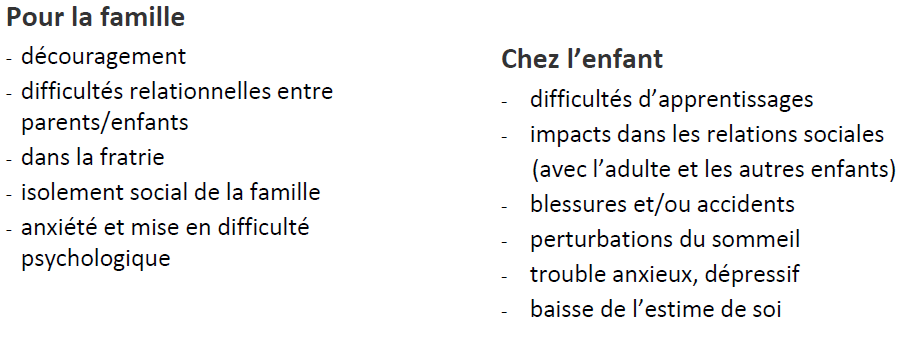 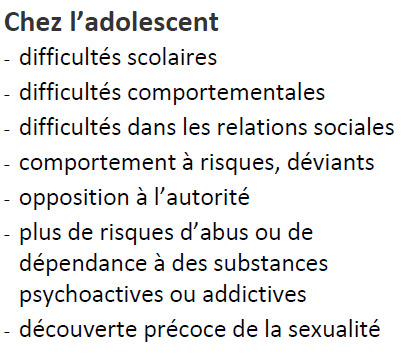 12
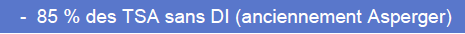 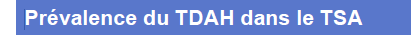 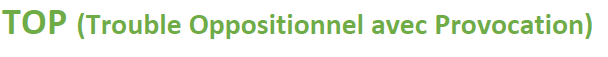 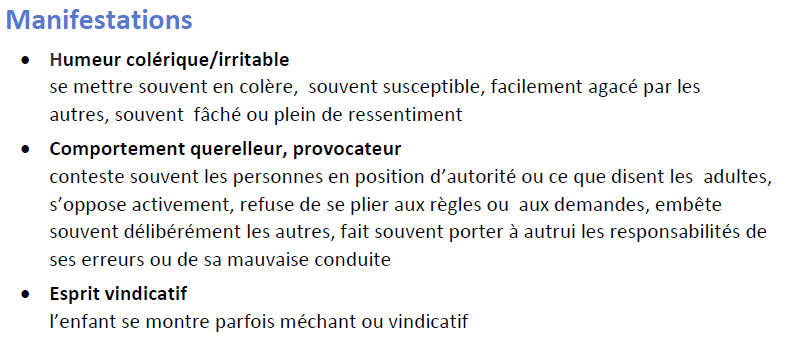 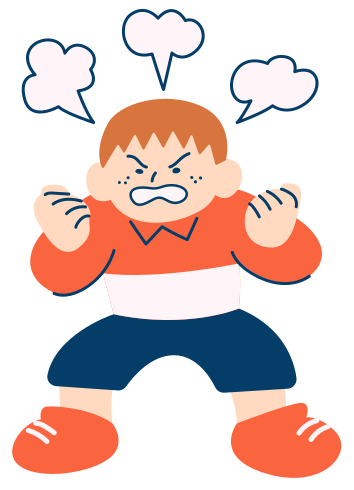 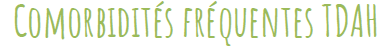 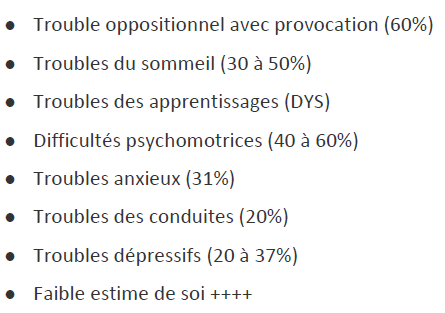 13
CE QUE NOUS DIT LA RECHERCHE ...
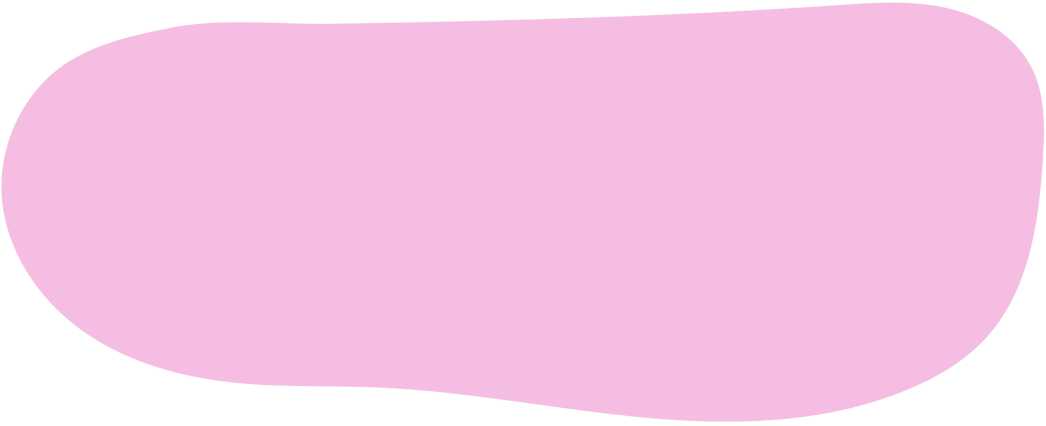 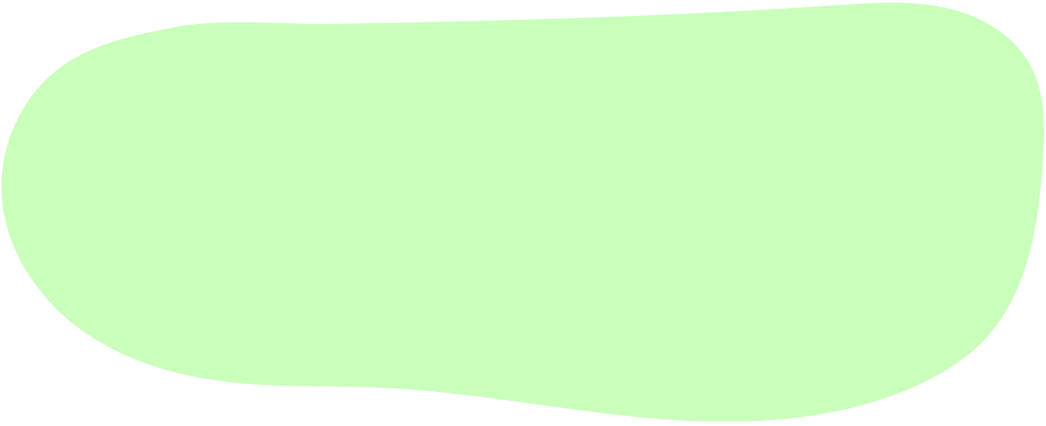 Neuronnes miroir : Rizzollatti
Théorie de l'esprit
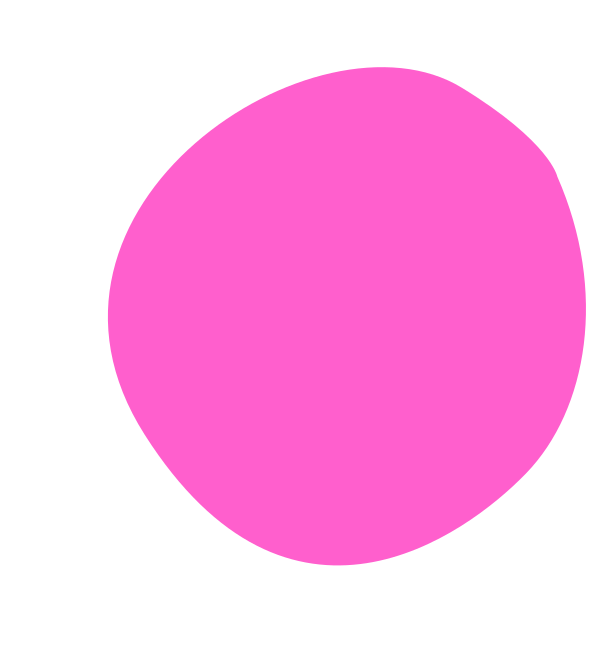 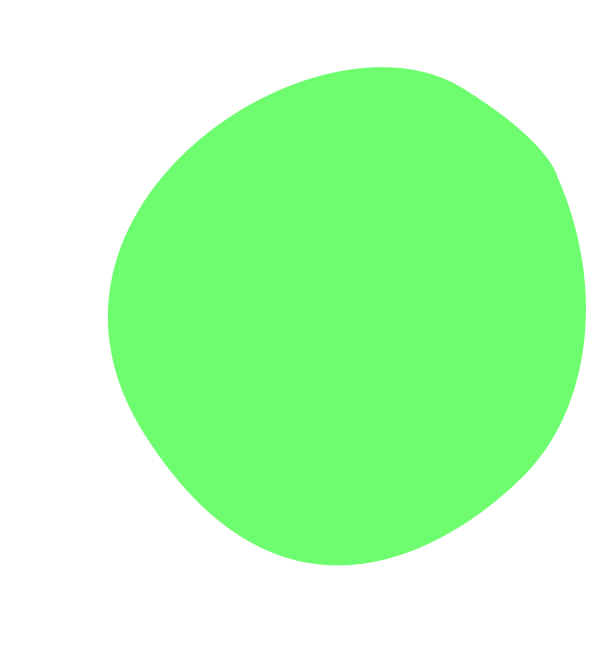 Correspond à la capacité à inférer des états mentaux à autrui, comme des croyances, des désirs, ou des intentions. Elle permet ainsi d'interpréter, de prédire et d'anticiper les comportements
Imiter les actions vues, déchiffrage des interactions et des émotions d’autrui. Contagion émotionnelle
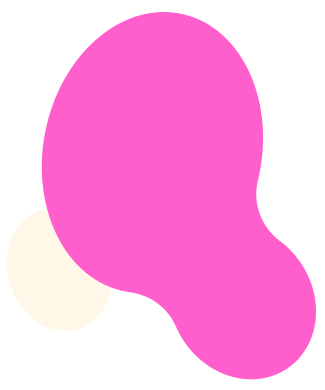 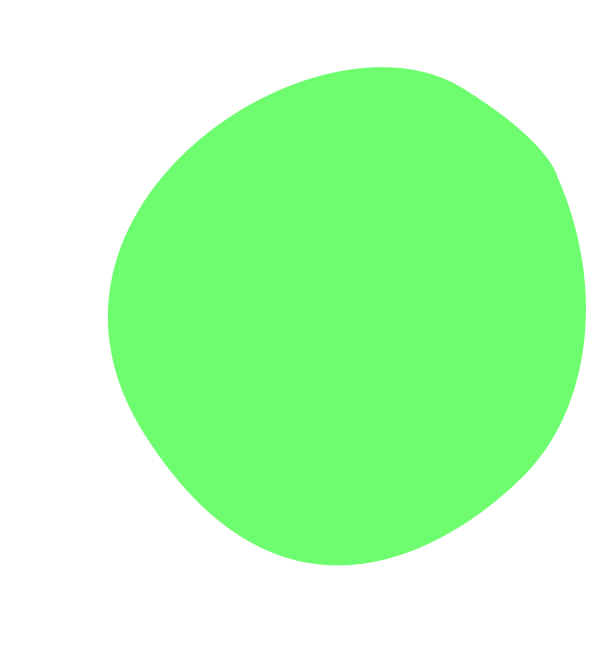 AVANT
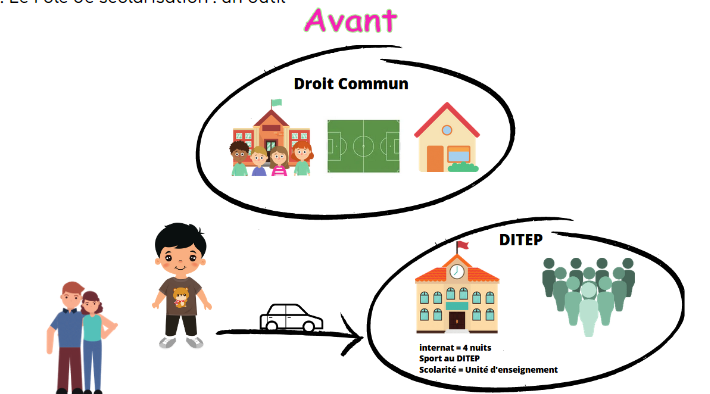 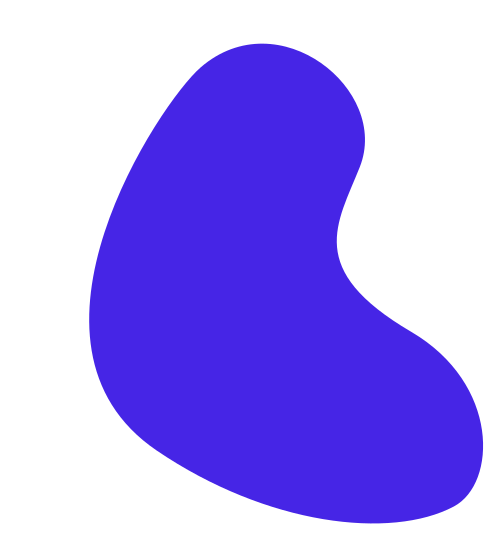 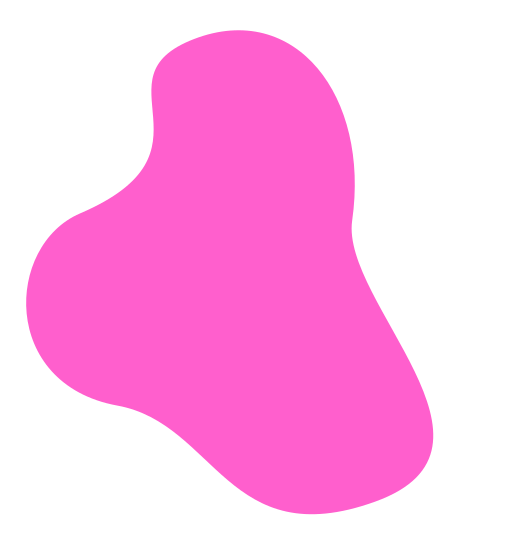 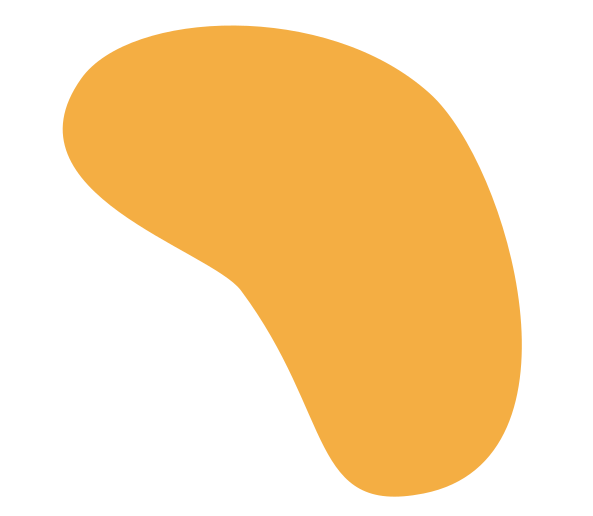 AUJOURD'HUI
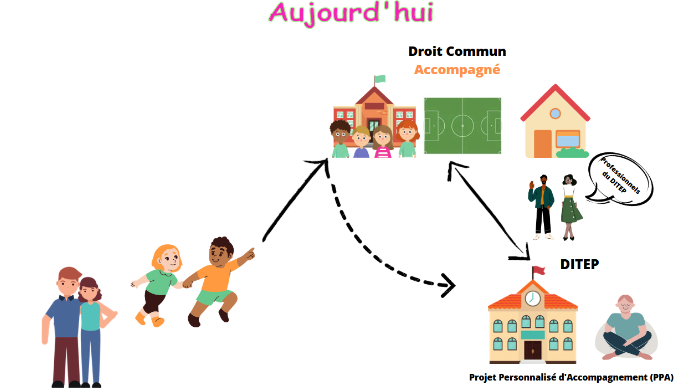 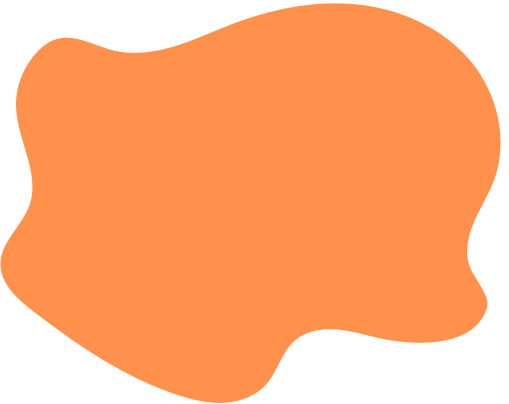 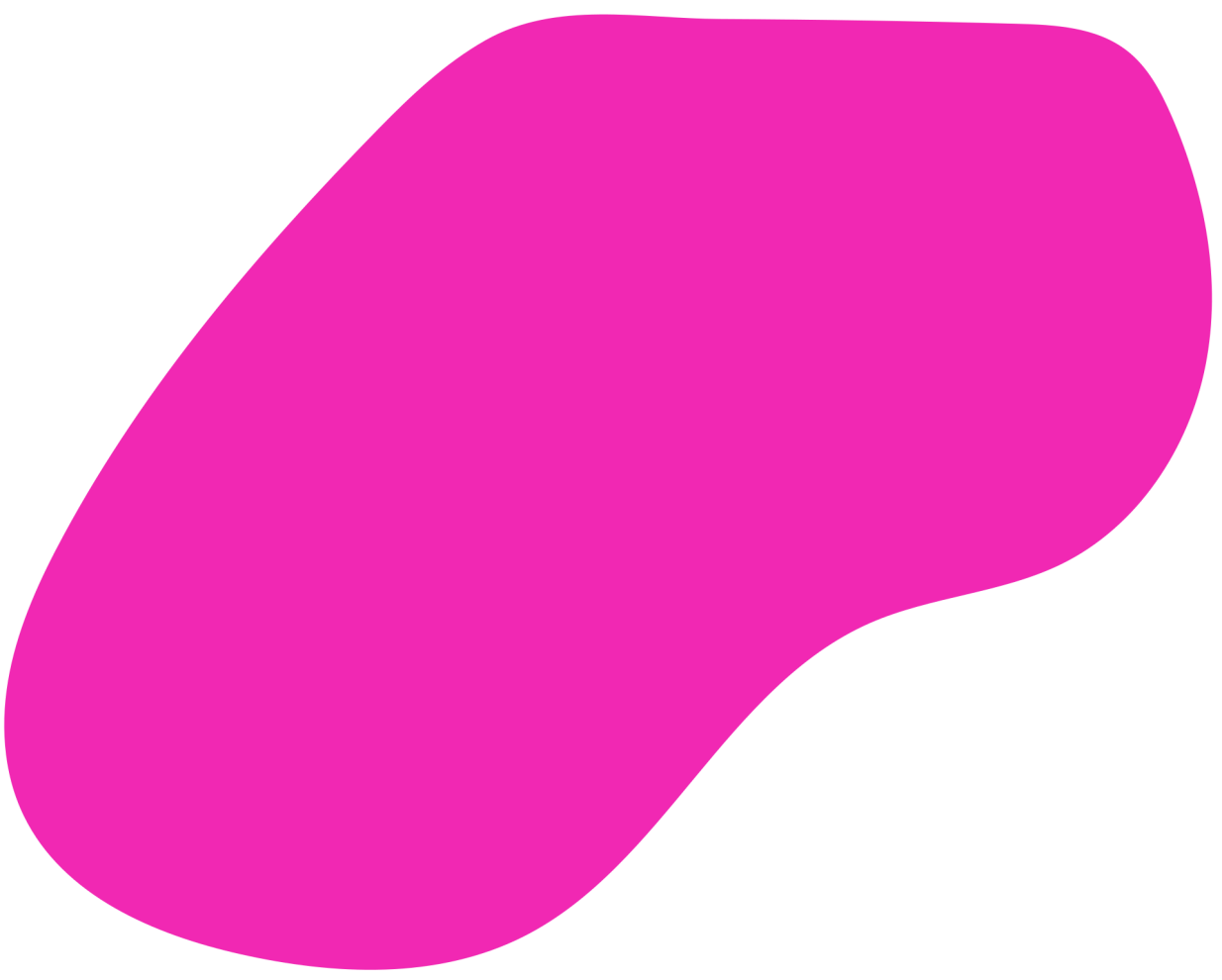 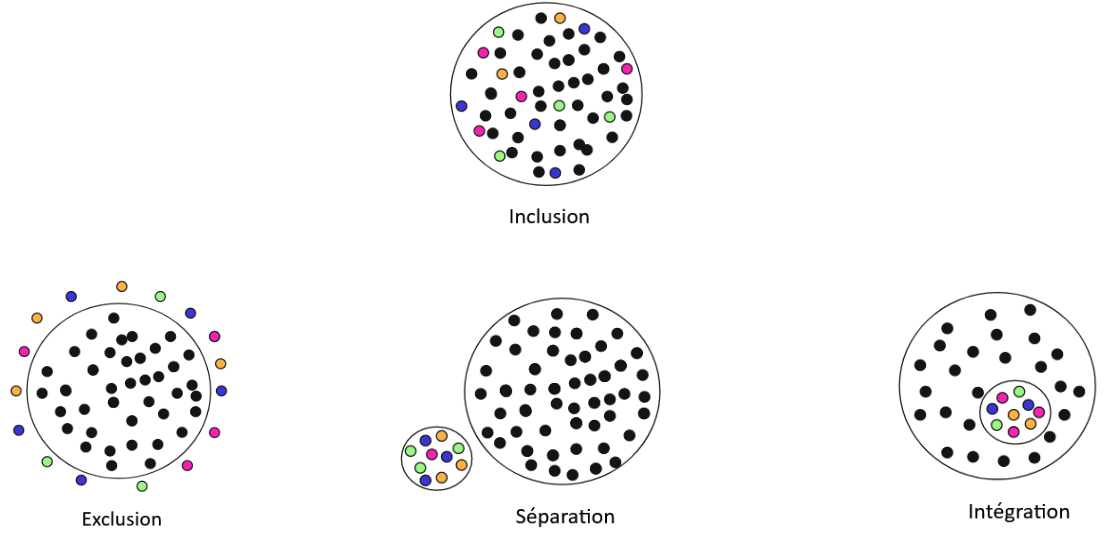 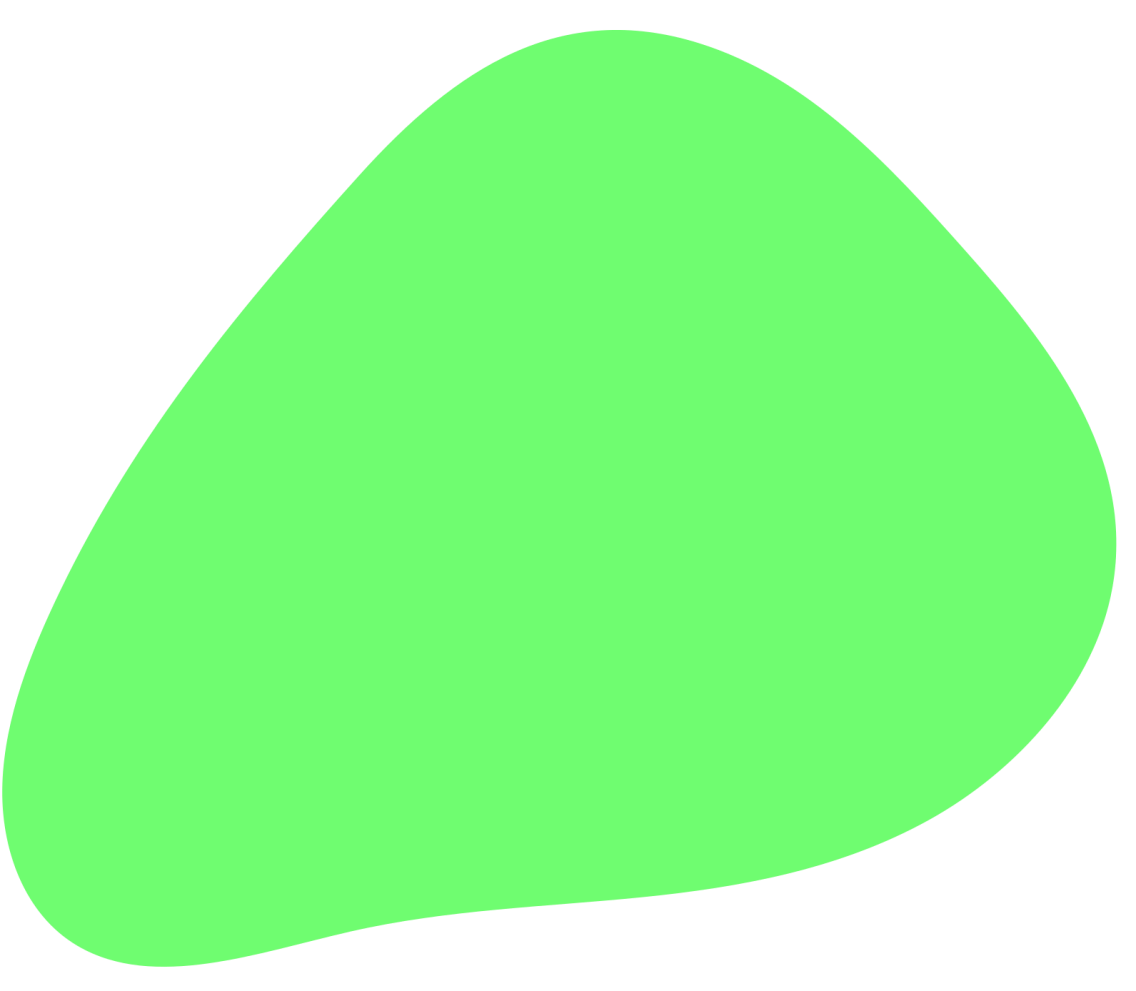 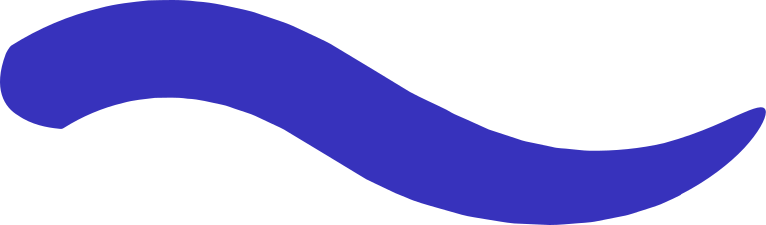 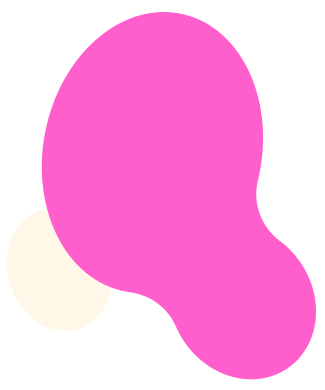 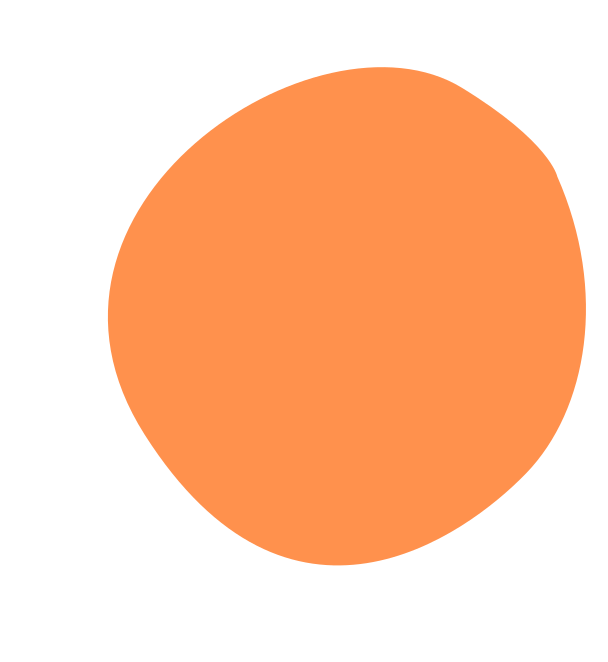 EGALITE DES CHANCES -UNE PEDAGOGIE UNIVERSELLE
Transmettre l’émotion
Apprendre 
-à résister
 -lâcher prise
-pas  de côté
Appartenance
Analyse des besoins   
 -enseignant, 
-enfant  en situation de handicap, 
-autres enfants.
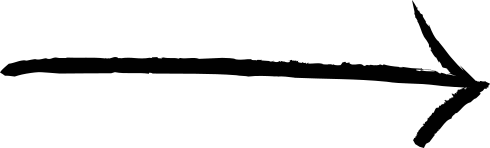 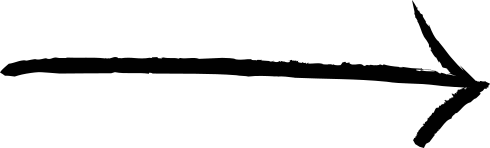 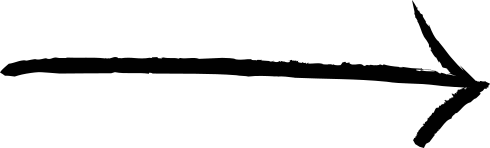 Tutorat
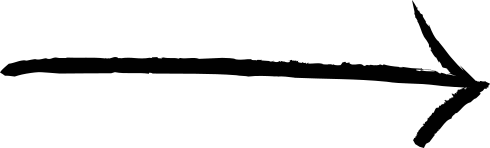 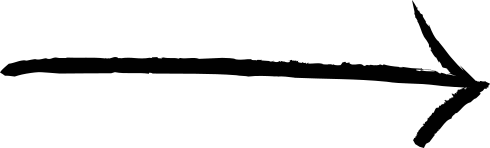 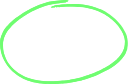 « Le soin est un humanisme »
Cynthia FLEURY
Structuration du temps, timer, sablier
rythme,   rituels
Adaptation
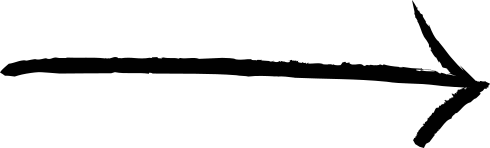 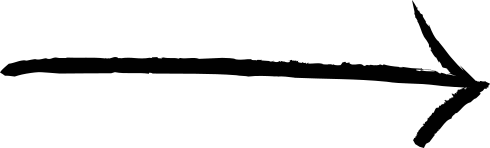 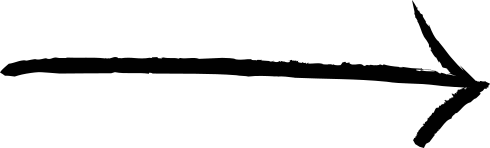 Réflexion sur l’ergonomie  
-table haute, 
-vélo, 
-objets auto apaisement 
-bouger
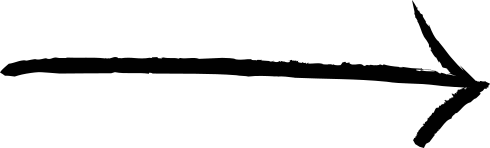 Séquençage  exercices 1/1 et consignes 1/1
priorité accordée aux images pour illustrer le  cours
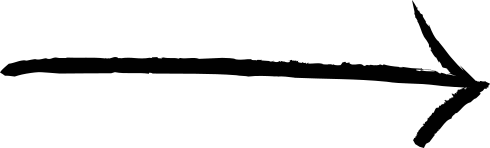 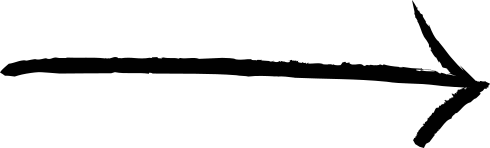 Sensibiliser 
-le groupe classe.
-la communauté scolaire,
Attention régulière
-contact visuel 
-toucher l’épaule
-utilisation d’images
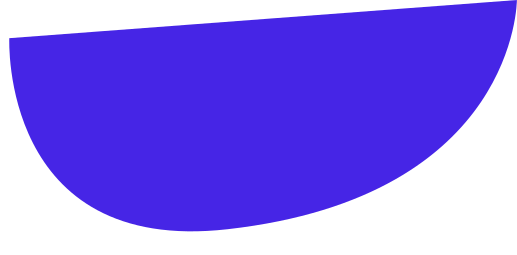 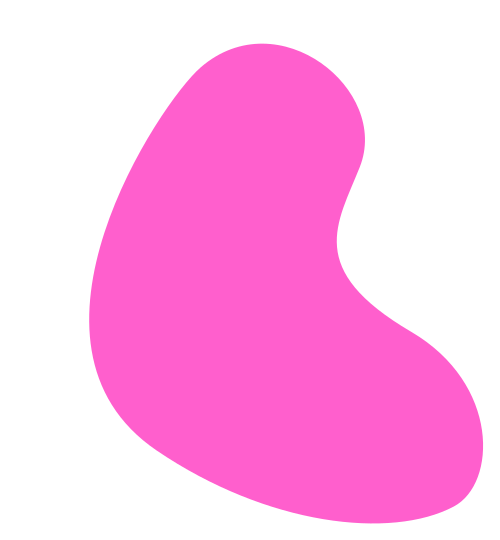 LES SLOGANS
La double peine est interdite en France
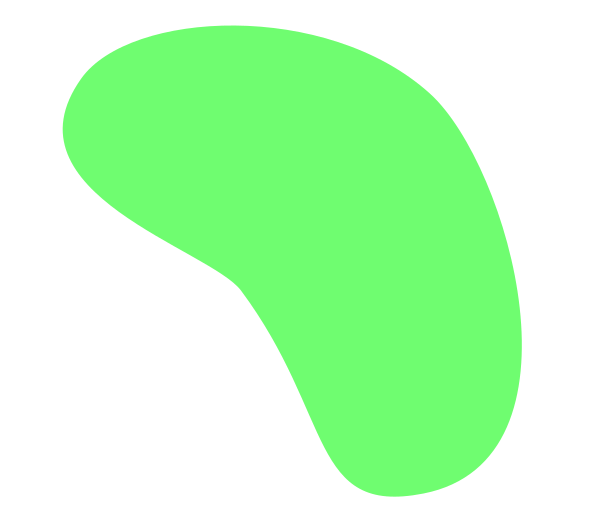 La solution appartient à celui qui a le problème
L’augmentation du choix des possibles (Surprendre)
Des professionnels fiables , prévisibles et chercheurs
Dire aux enfants ce qu’ils ont dans la tête
Pas une éducation à la voix mais au corps
L’enfant influence sa famille
Un comportement = un contexte
Il ne s’agit pas de faire taire les troubles
La contamination des lieux
L’enfant a le droit de mentir
La toute puissance professionnelle (soumettre)
Le pas de côté
Argumentation est le carburant de l’opposition
Ni paillasson, ni hérisson
Girafe
Attitude mentale
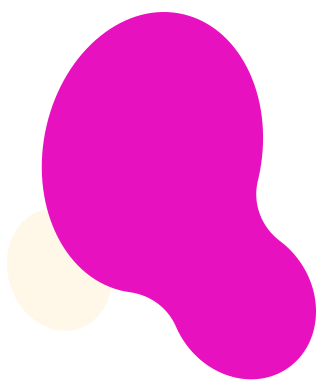 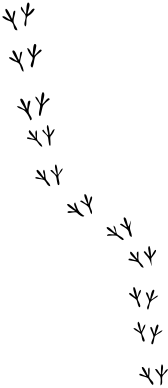 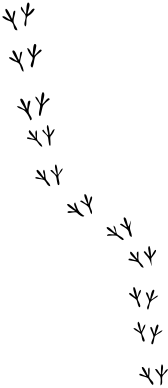 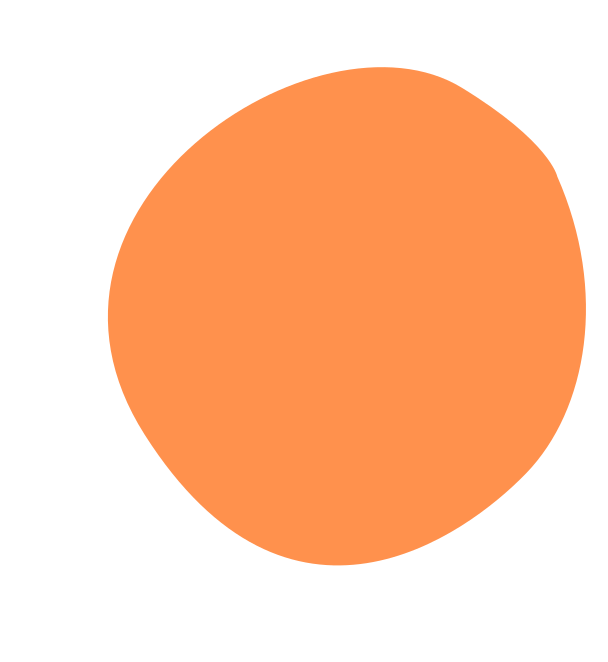 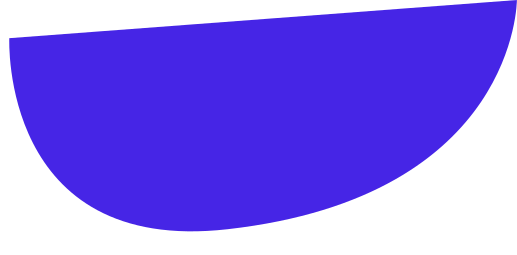 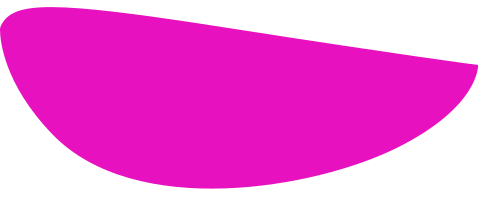 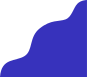 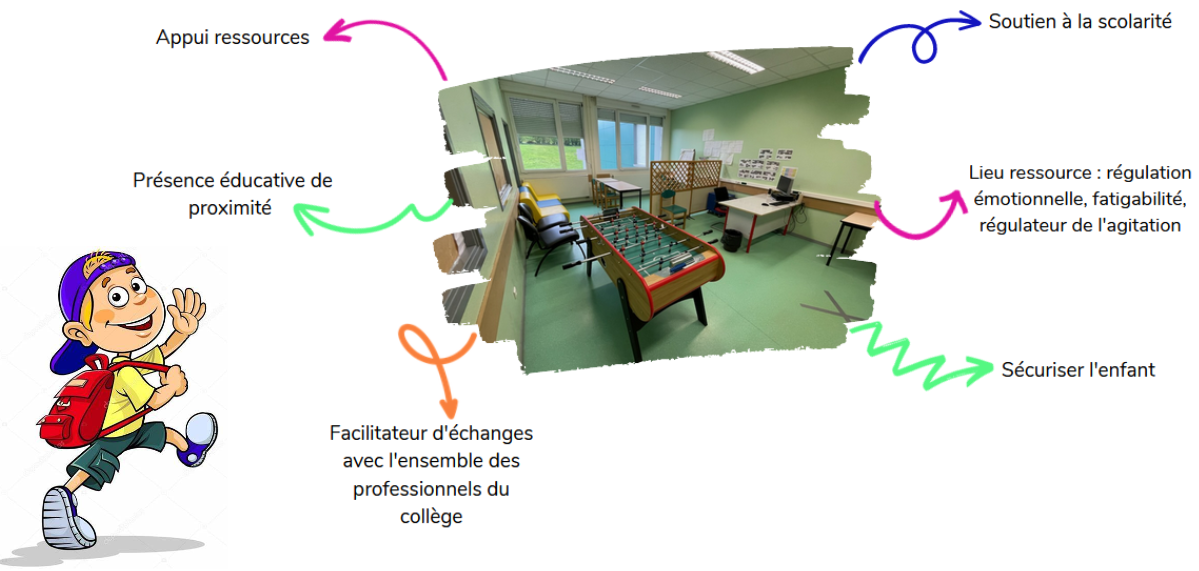 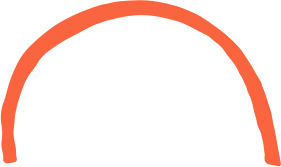 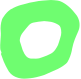 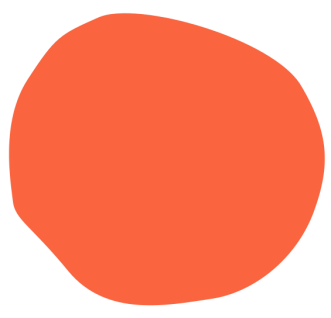 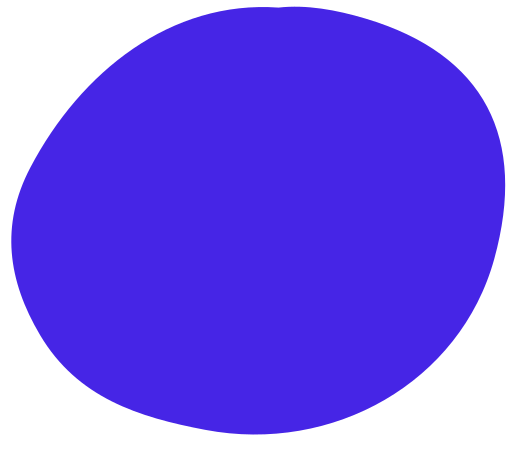 Nuits ( 1 à 4)
Accompagnement thérapeutique
Atelier en interne ou externe
Accompagnement individuel
Jours (1/2 journée à 9 1/2 journées)
NOTRE MODELE D'ACCOMPAGNEMENT
Rencontre
Parents
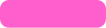 AMBULATOIRE
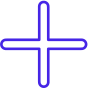 Rencontre
scolaire
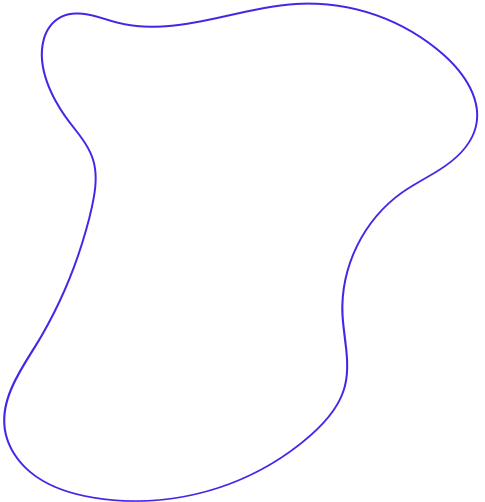 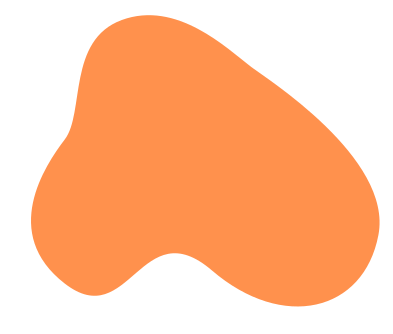 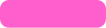 Enfants
BESOINS
Parents
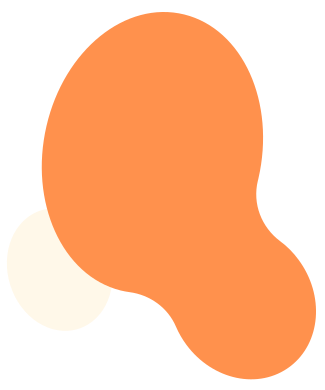 UN TERRRITOIRE - UNE OFFRE DE SERVICE
REPIT
1 accompagnement individuel éducatif/sem
Accompagnement
 "Atelier être ensemble » 
1 à 5 jours
COOPERATION
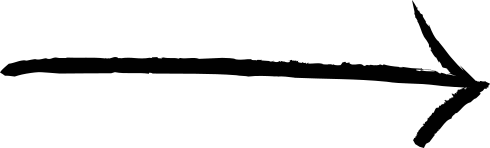 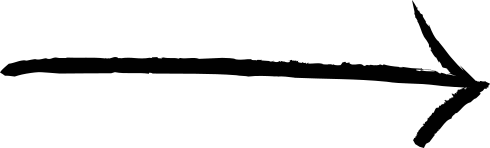 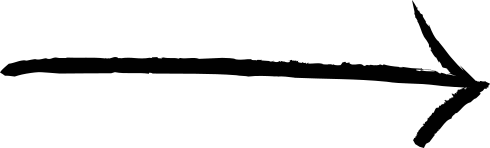 Rencontre couple Parental toutes les 
 4 à 6 semaines
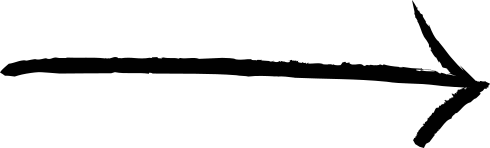 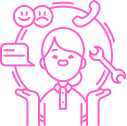 POLE DE SCOLARISATION
S.I.P.P.H
Stage professionnel
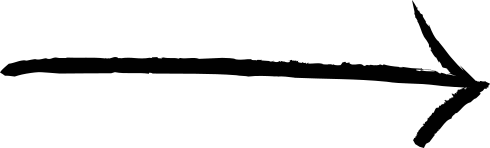 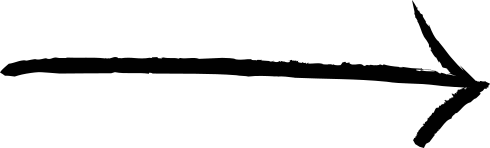 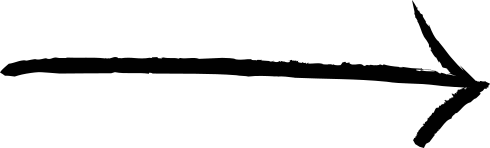 Contact éducateur/enseignant
 tous les 15 jours
1 accompagnement thérapeutique
en groupe et/ou individuel toutes les 1 à 4 semaines
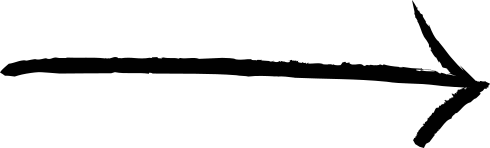 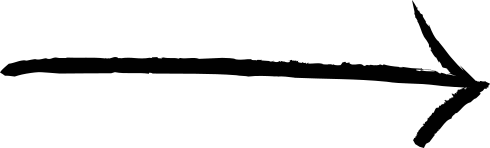 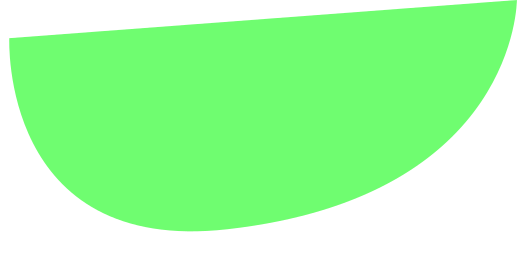 Séjours à thème
Centre de loisirs
Colo ,club
Accompagnement soirée et nuit 
« Atelier vivre ensemble » 
1 à 4 nuits
ANIMER SON QUOTIDIEN
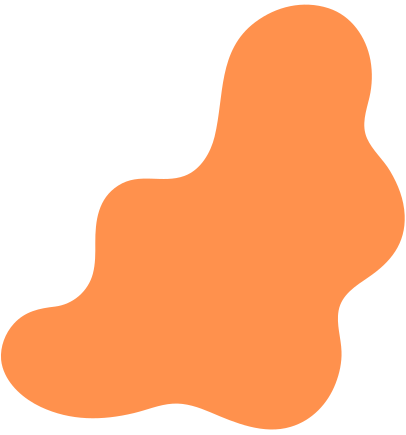 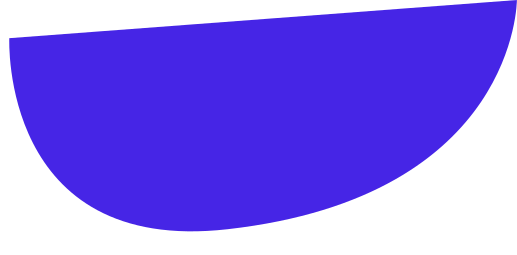 NOTRE DEMARCHE - L'ACCOMPAGNEMENT
MEDIATION SCOLAIRE
RYTHME RITUEL
MODIFICATION DES CONTEXTES
 REELS ET IREELS
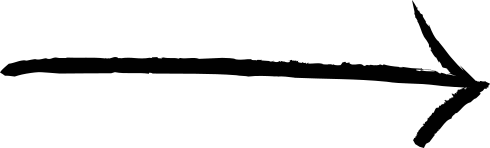 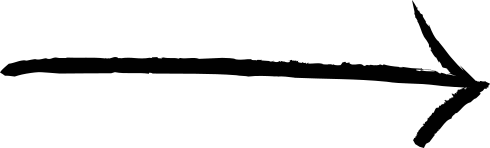 APPARTENANCE STATUT
 PLACE
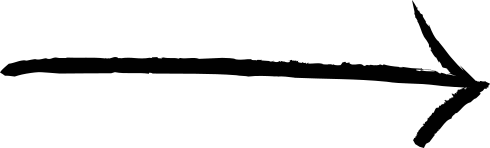 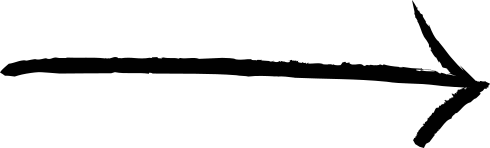 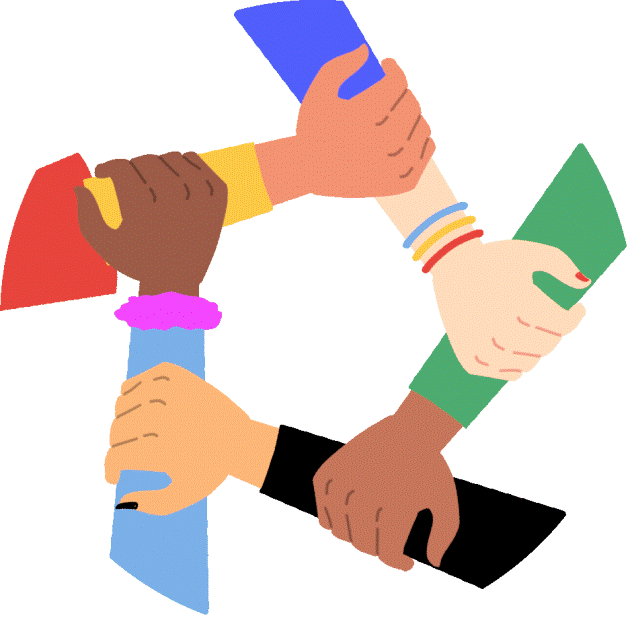 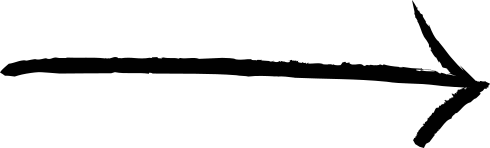 COMPETENCES
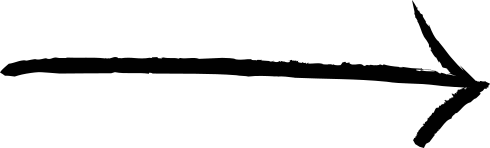 REGISTRE EMOTIONNEL
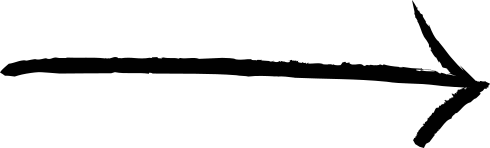 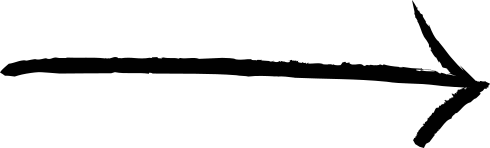 LA DIFFERENCIATION
DROIT COMMUN ACCOMPAGNE
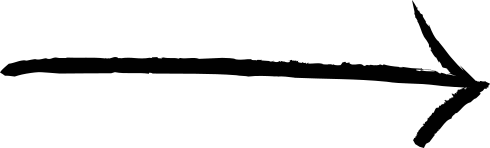 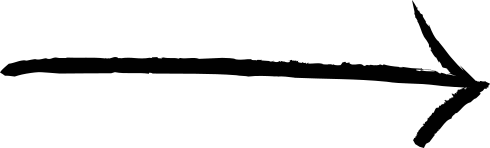 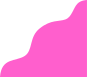 CROISEMENT DES INTERVENTIONS
ALLER VERS
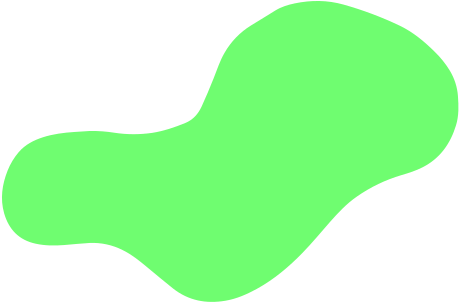 NOTRE DEMARCHE - L'ACCOMPAGNEMENT DES PARENTS
DE  MODIFIER  LEURS   ATTENTES
DE RECEVOIR
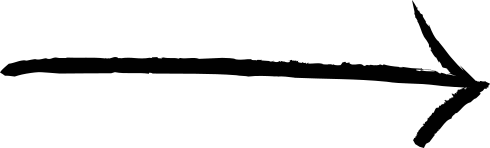 DE PSYCHO-EDUCATION
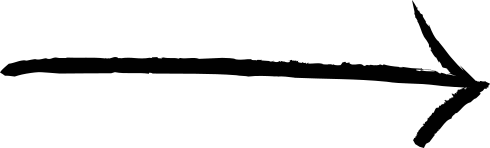 D'ECOUTE
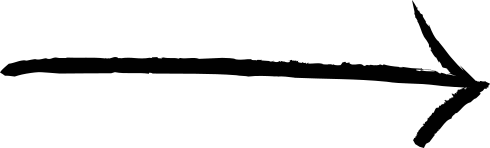 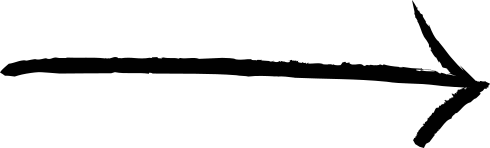 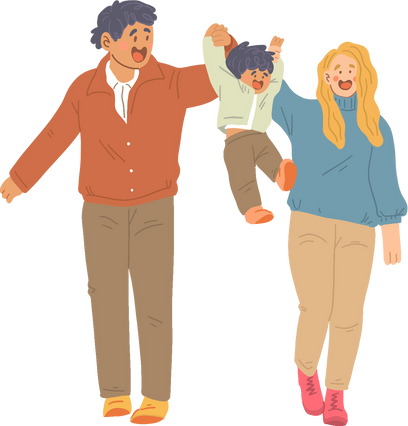 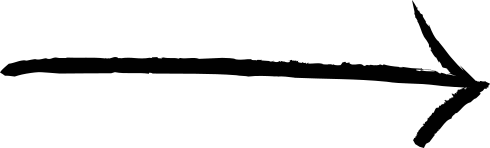 DE BIENVEILLANCE
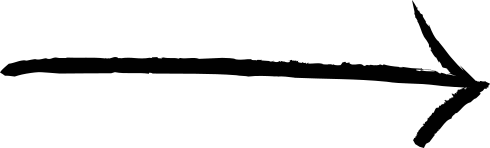 DE PRENDRE DU RECUL
(girafe)
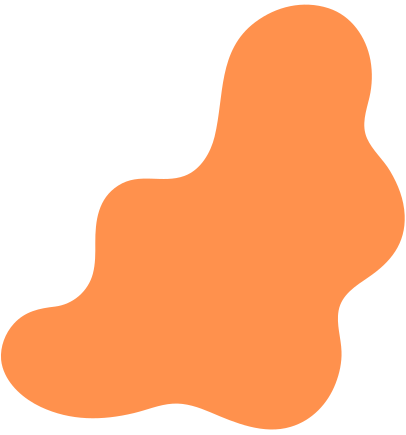 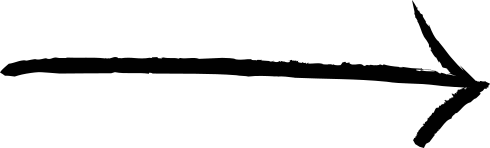 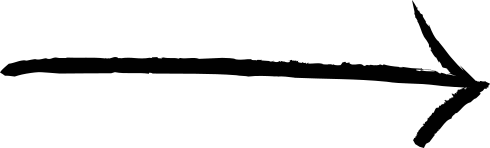 D’ EMOTIONS
DE POSITIF
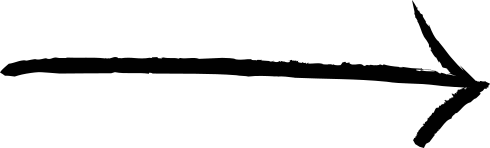 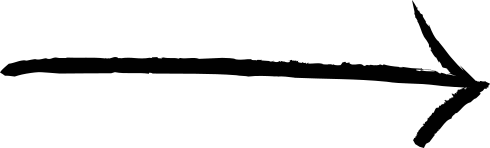 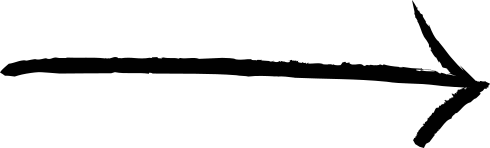 DE MEDIATION
DE NORMALITE
DE REPIT
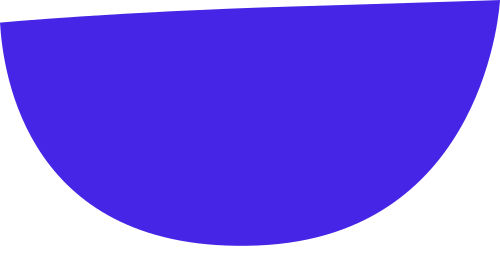 NOTRE DEMARCHE - L'ACCOMPAGNEMENT DE L'ENFANT
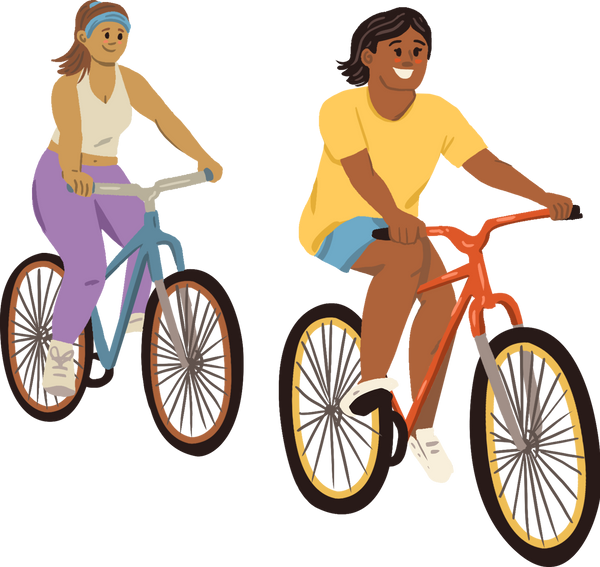 APPARTENANCE STATUT 
PLACE
CONTENANT
D'APPREHENDER
L’ENVIRONNEMENT
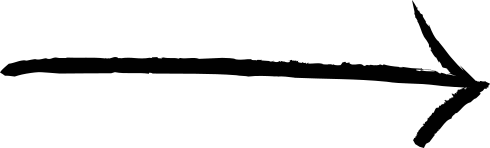 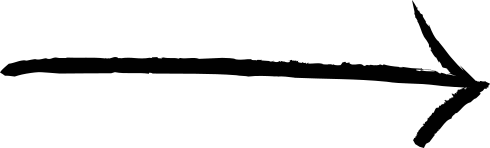 AUTO APAISEMENT
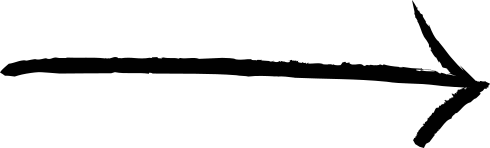 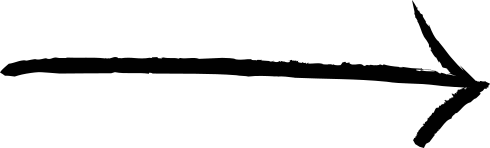 D'HABILITES SOCIALES
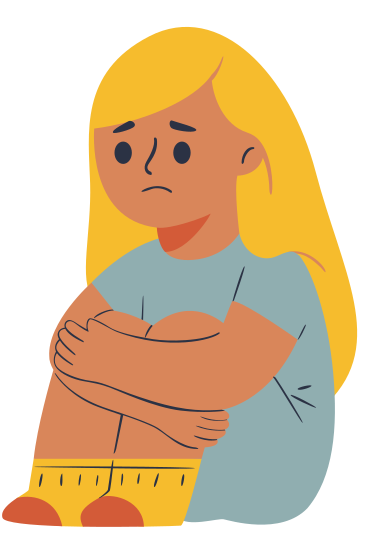 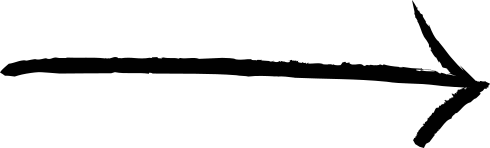 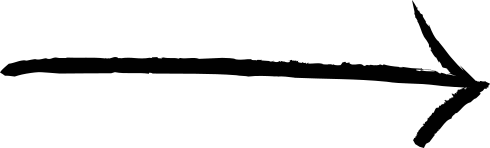 CONSCIENCE DE SOI 
DE L’ AUTRE
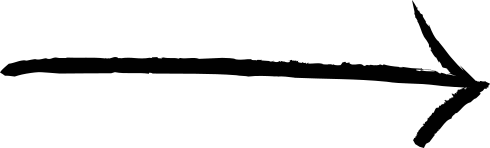 VALORISATION
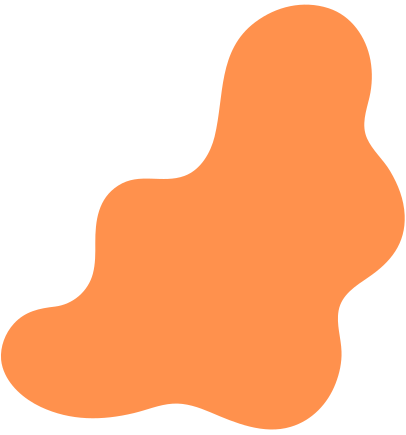 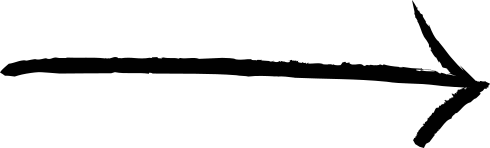 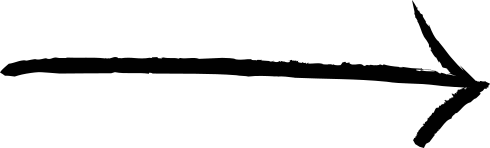 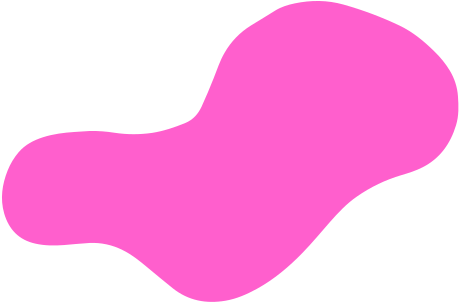 MAITRISE DE SOI
CONFIANCE SOI
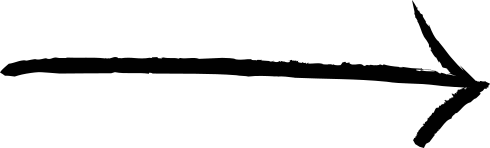 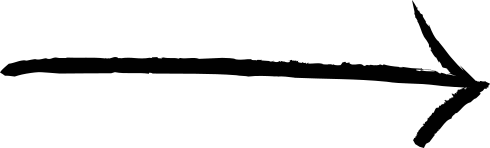 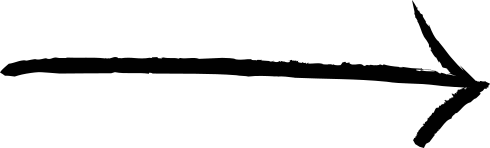 DE RYTHME, RITUELS
DIFFERER
D’ EMOTIONS
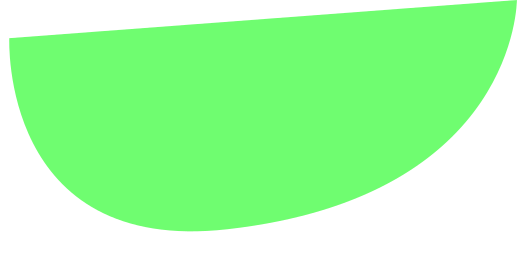 LE DISPOSIITIF D'APPUI RESSOURCES
CENTRE DE FORMATION
Travail Social, Infirmière, AESH, BAFA
PARENTS
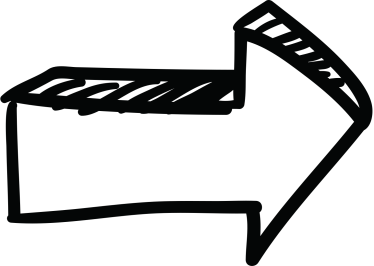 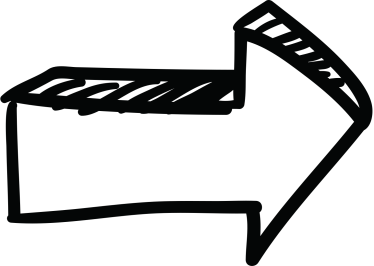 INFORMATION
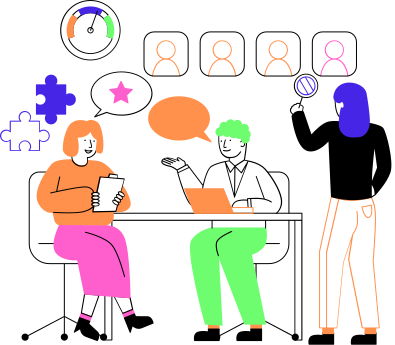 PROTECTION DE L’ENFANCE
Maison d’Enfants
AEMO
MDS , UTAS
PREVENTION
Accueil
Accompagnement
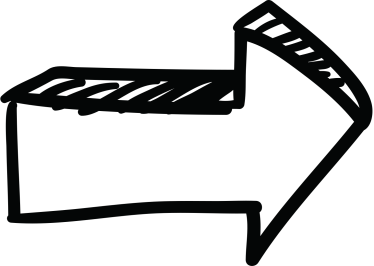 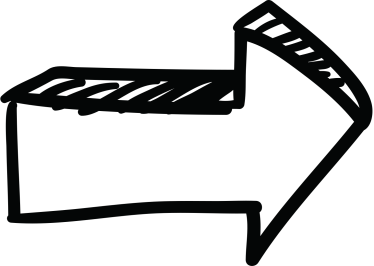 FORMATIION
INTERVENTION
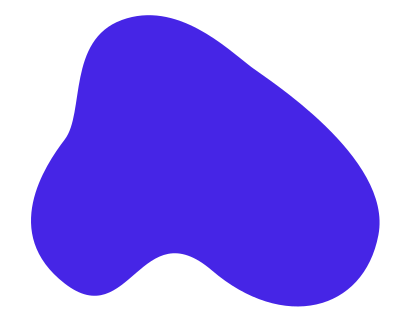 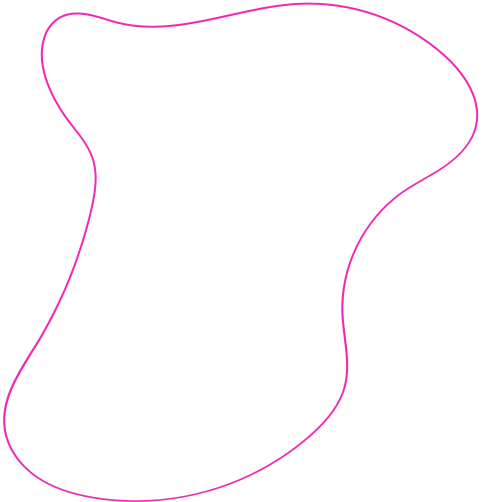 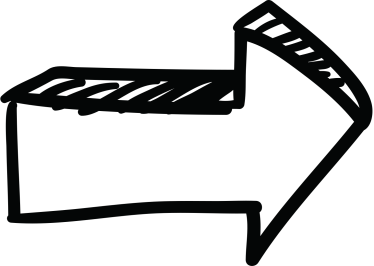 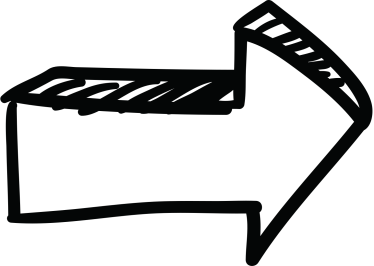 Sport
Animation
Loisir
SCOLARITE
Maternelle,
 Primaire, 
Collège
Lycée, CFA
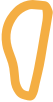 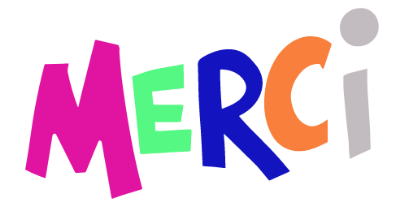 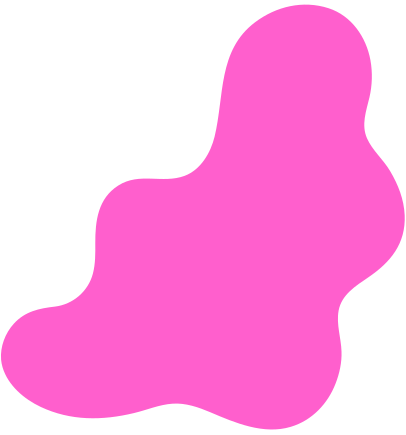 DITEP Aisne/Oise 
UGECAM Hauts de France
   Email : 
Ditep0260.ug-hdf@ugecam.assurance-maladie.fr
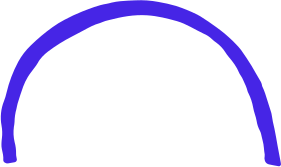 www.groupe-ugecam.fr/ditep-ugecam-aisne-oise